Programming trustworthy Infrastructure As Code in a sEcuRE framework [PIACERE]
March 26
EUCloudEdgeIoT.eu RIA Showcase
WHY?
WHAT?
HOW?
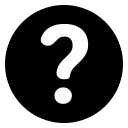 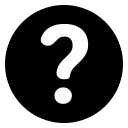 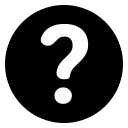 PIACERE CONTEXT
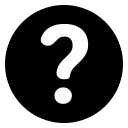 WHAT?
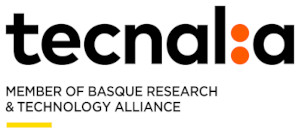 Cloud Computing Continuum
(Sec) DevOps philosophy
Virtualization
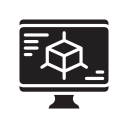 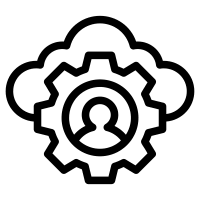 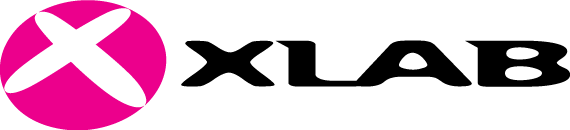 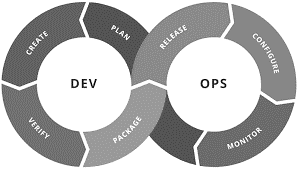 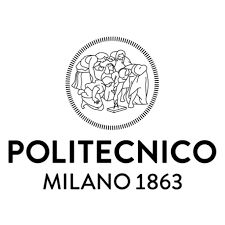 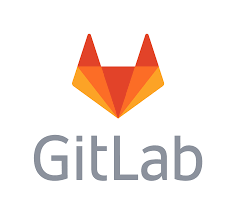 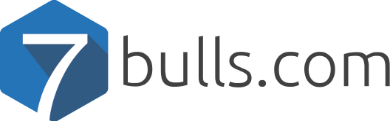 8 partners from 4 European countries
1st December 2020 – 30th November 2023
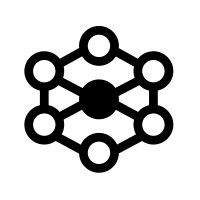 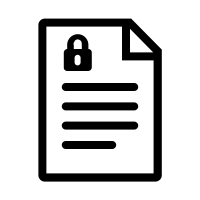 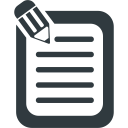 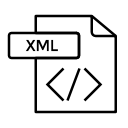 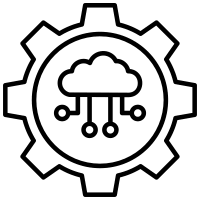 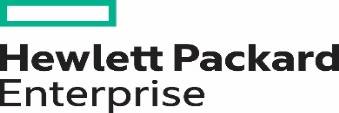 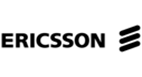 Network elements
Templates
Policies
Scripts
Cloud infrastructure
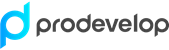 Infrastructure as Code (IaC)
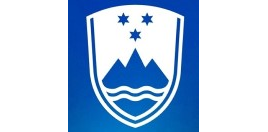 Enables the automation of several deployment, configuration and management tasks that otherwise would have to be performed manually by an operator
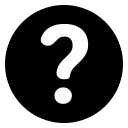 WHY?
Context and motivation: general challenges
DOML – domain specific language
IDE
Model checker
IaC Optim. Platform + catalogue
IaC Code Generator (Terraform, Ansible, …)
PIACERE runtime controller
Canary sandbox environment
IaC Execution manager
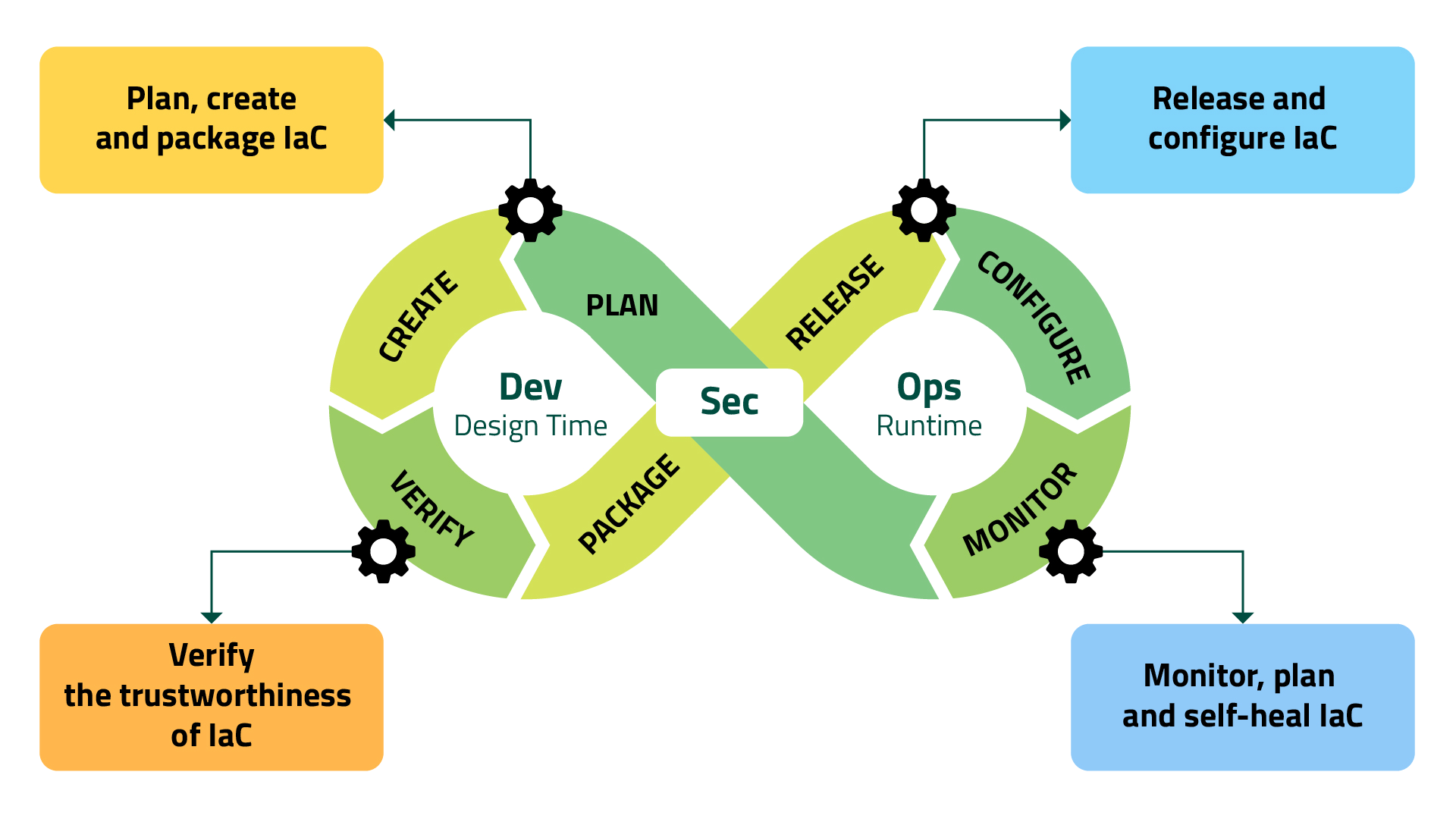 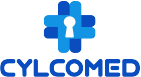 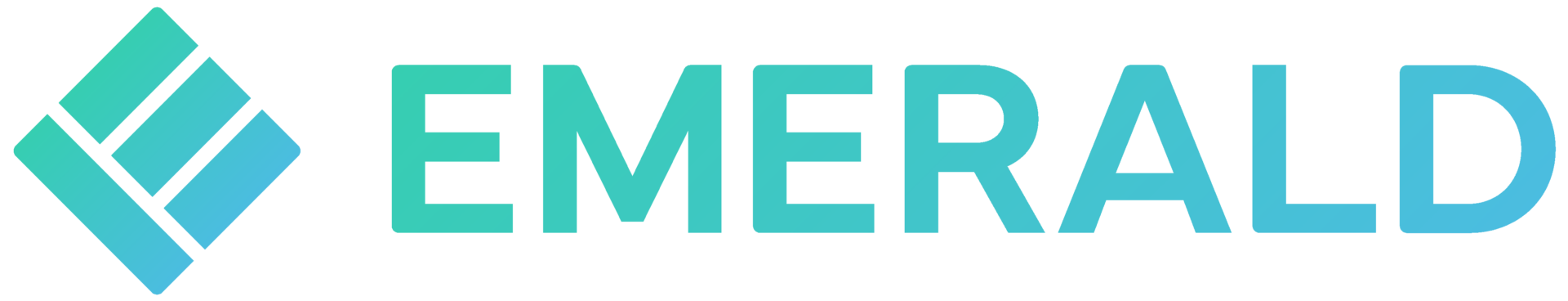 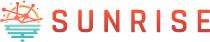 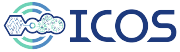 (Security) monitoring
Self-learning
Self-healing
IaC security inspector
Component security inspector
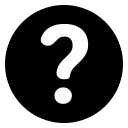 WHAT?
DevSecOps Modelling Language
Improve the ability of (non-)expert DevSecOps teams to model provisioning, deployment and configuration through the abstraction of execution environments
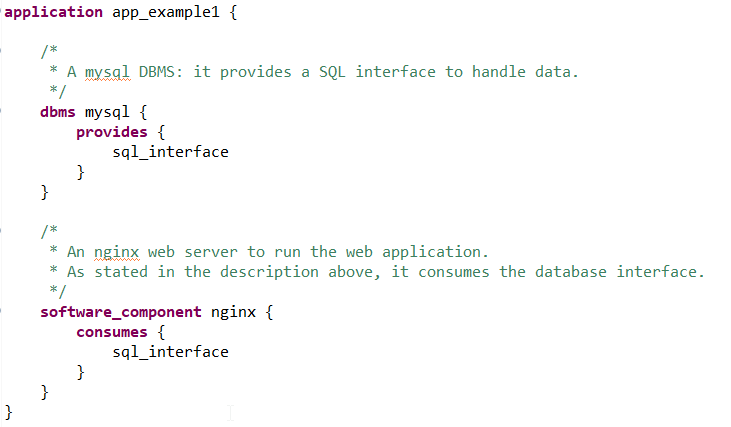 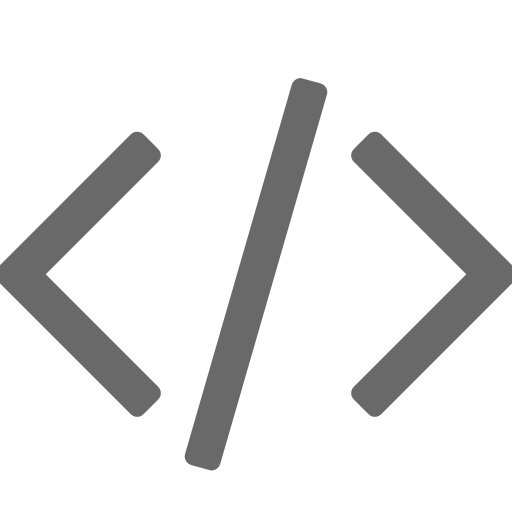 PERFORMANCE IN LOC
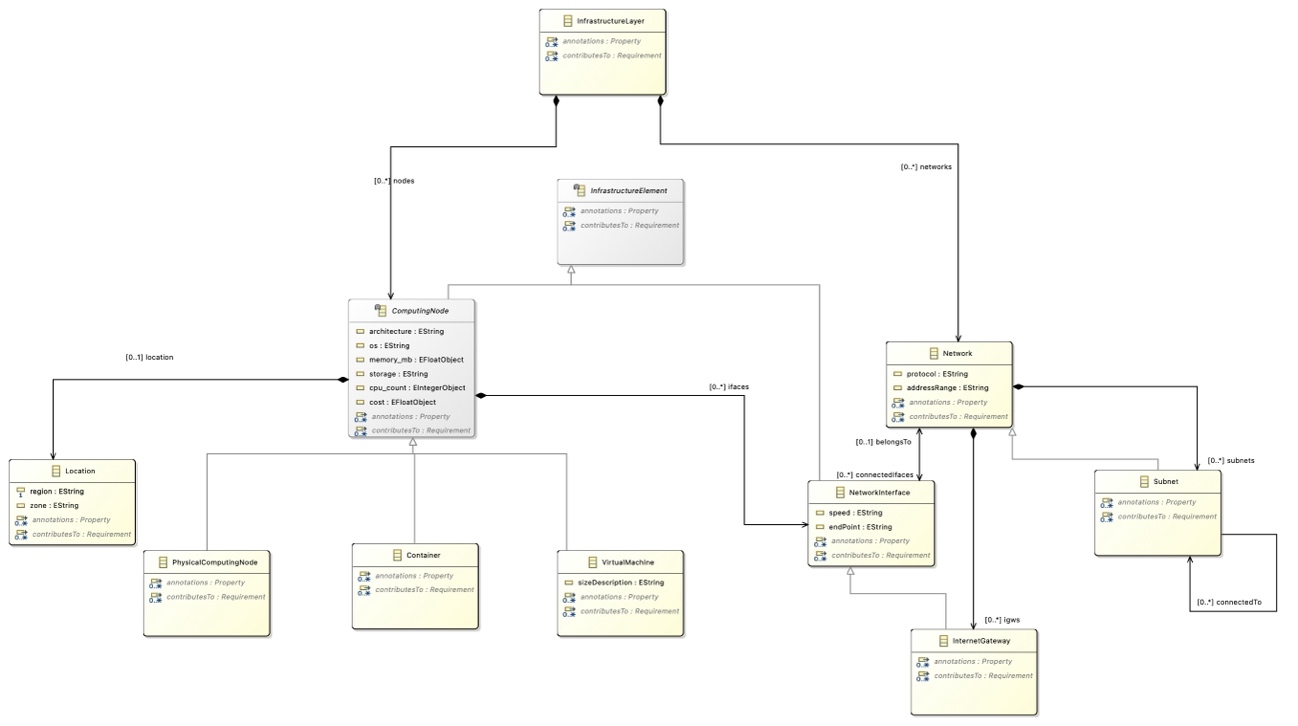 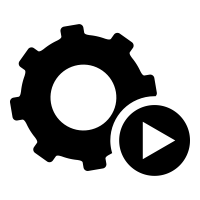 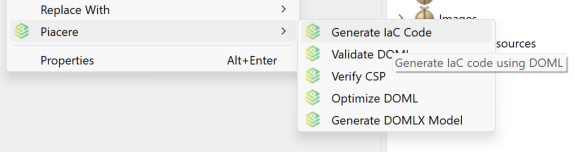 UNIFIED DEPLOYMENT CONFIGURATION
SOLVED REQUIREMENT SPECIFICATION
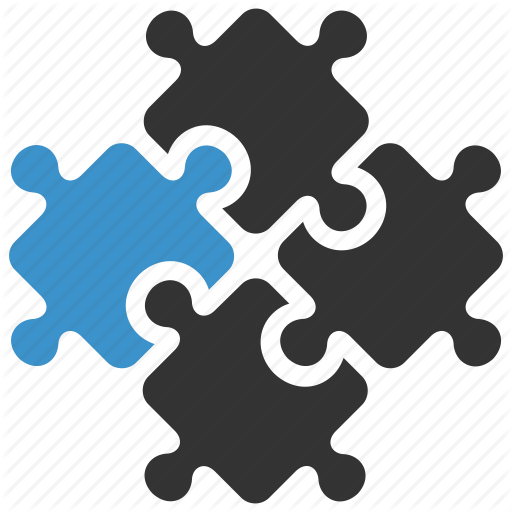 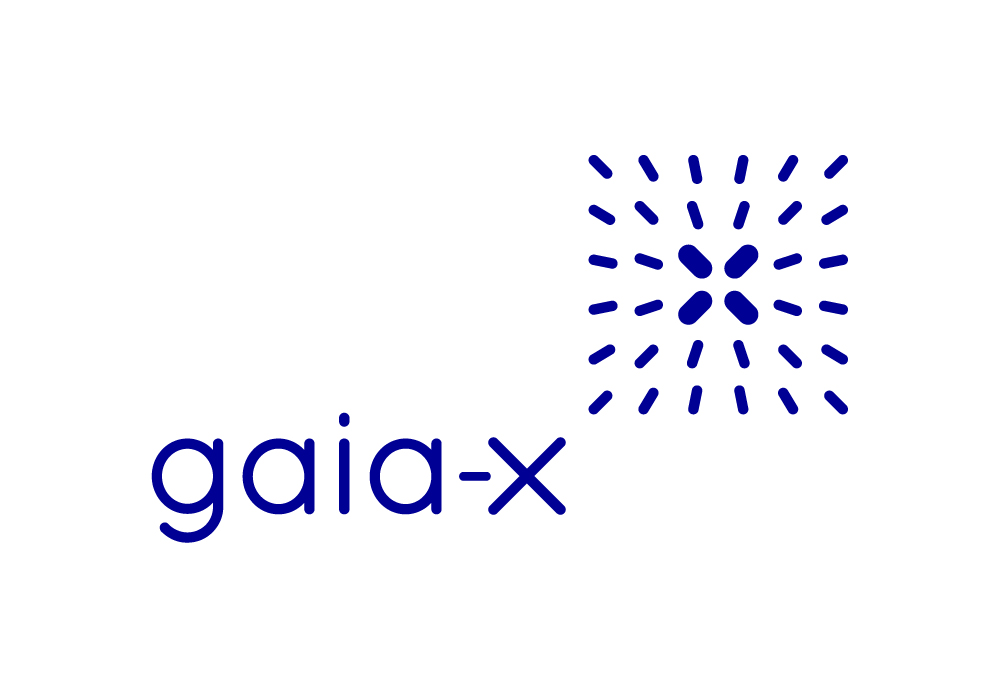 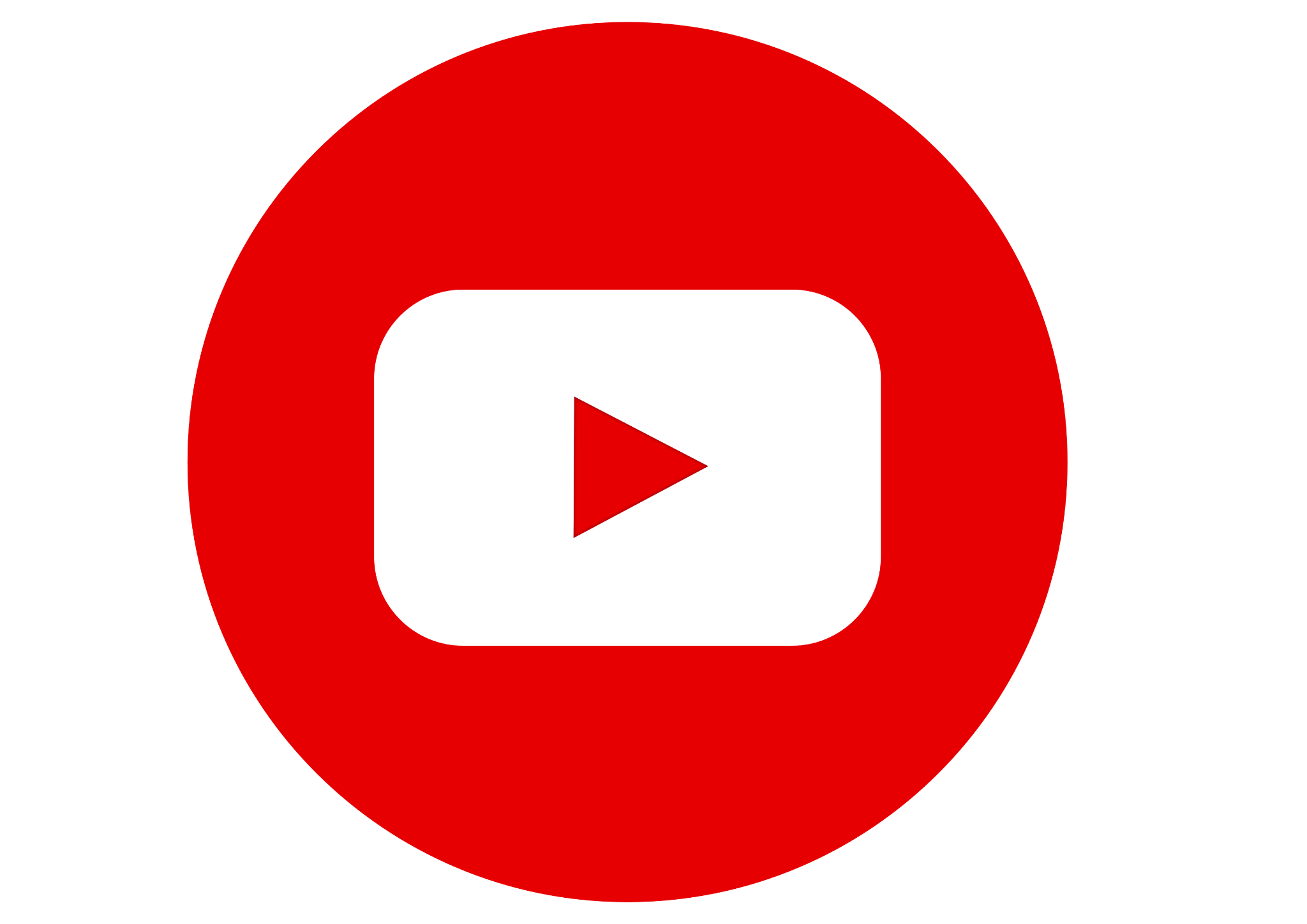 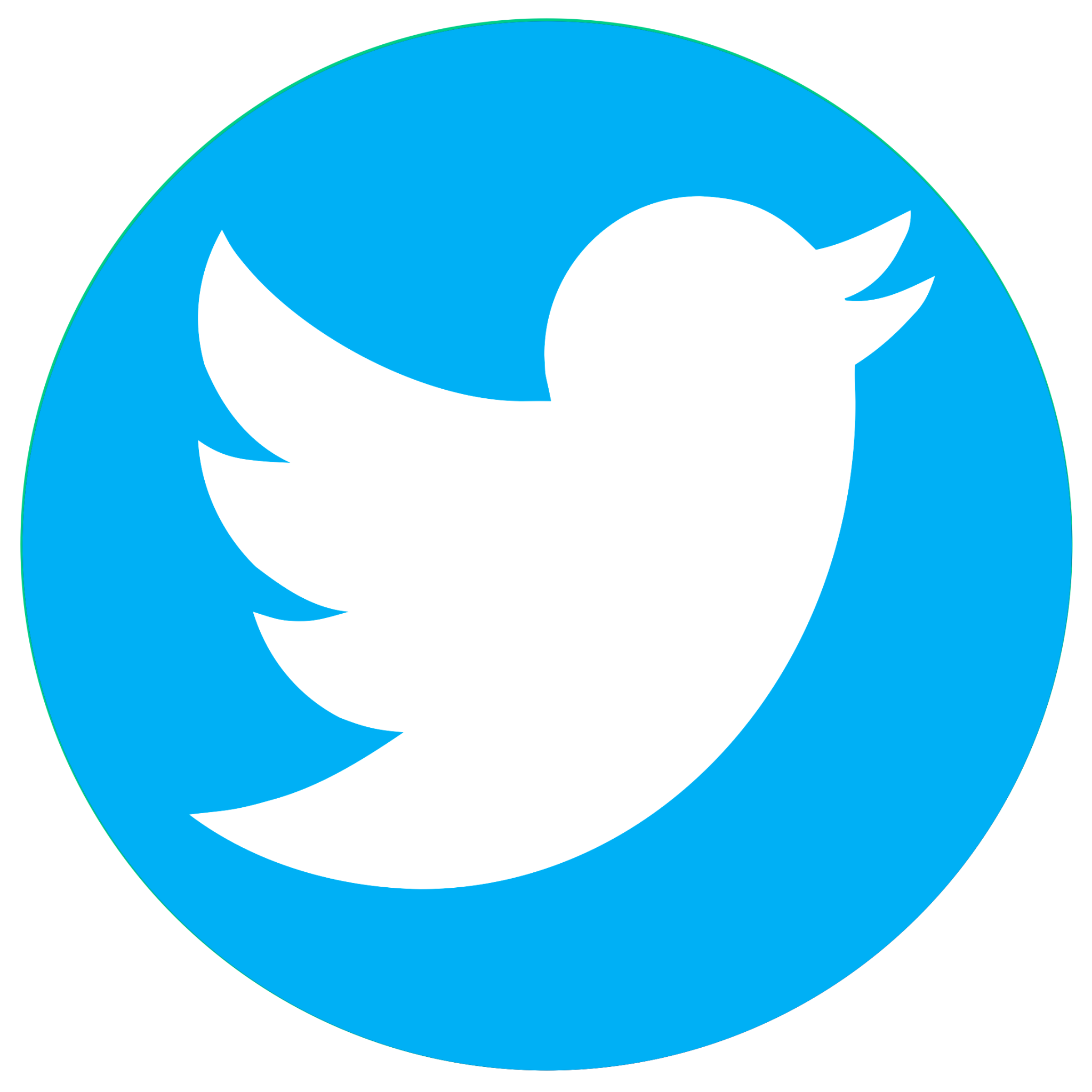 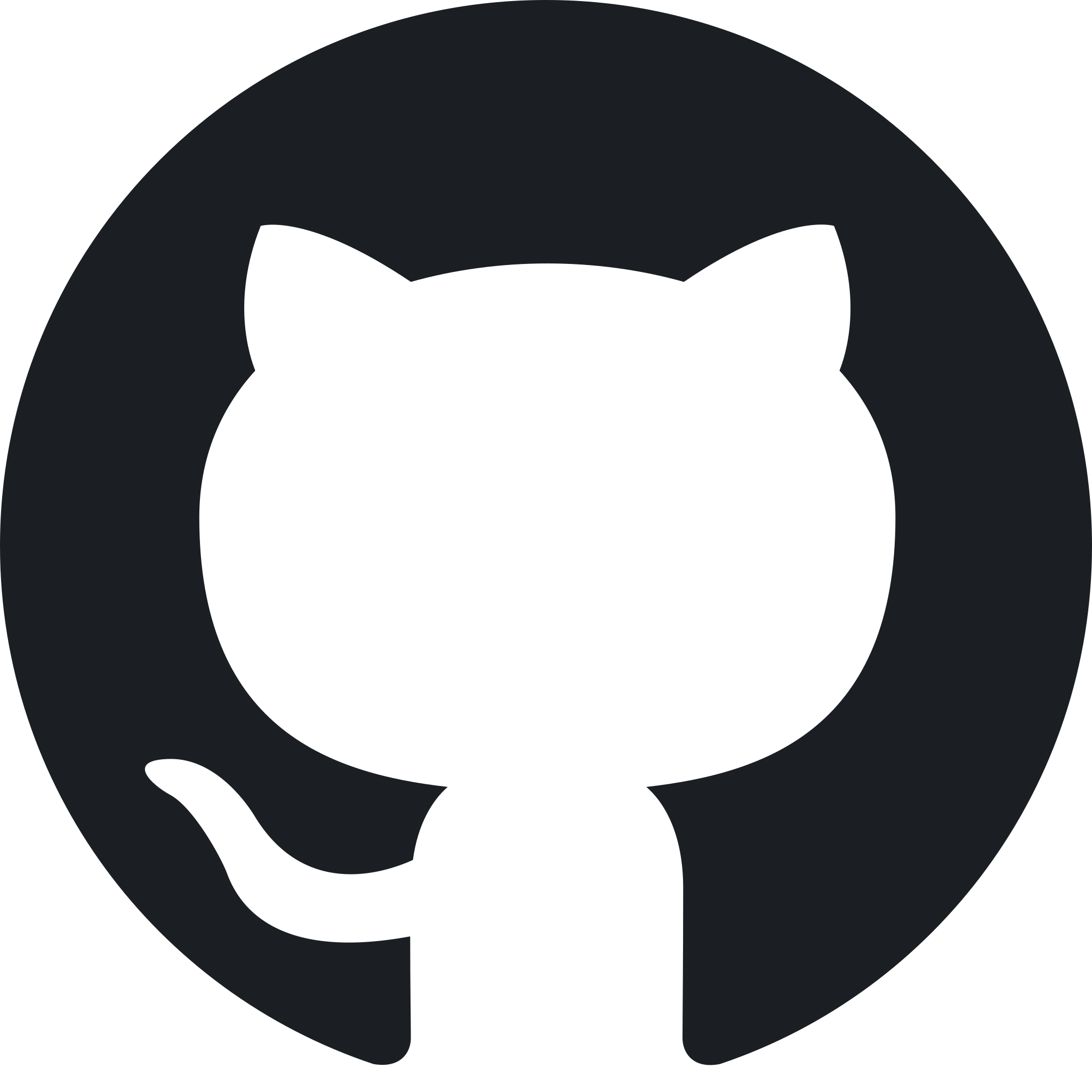 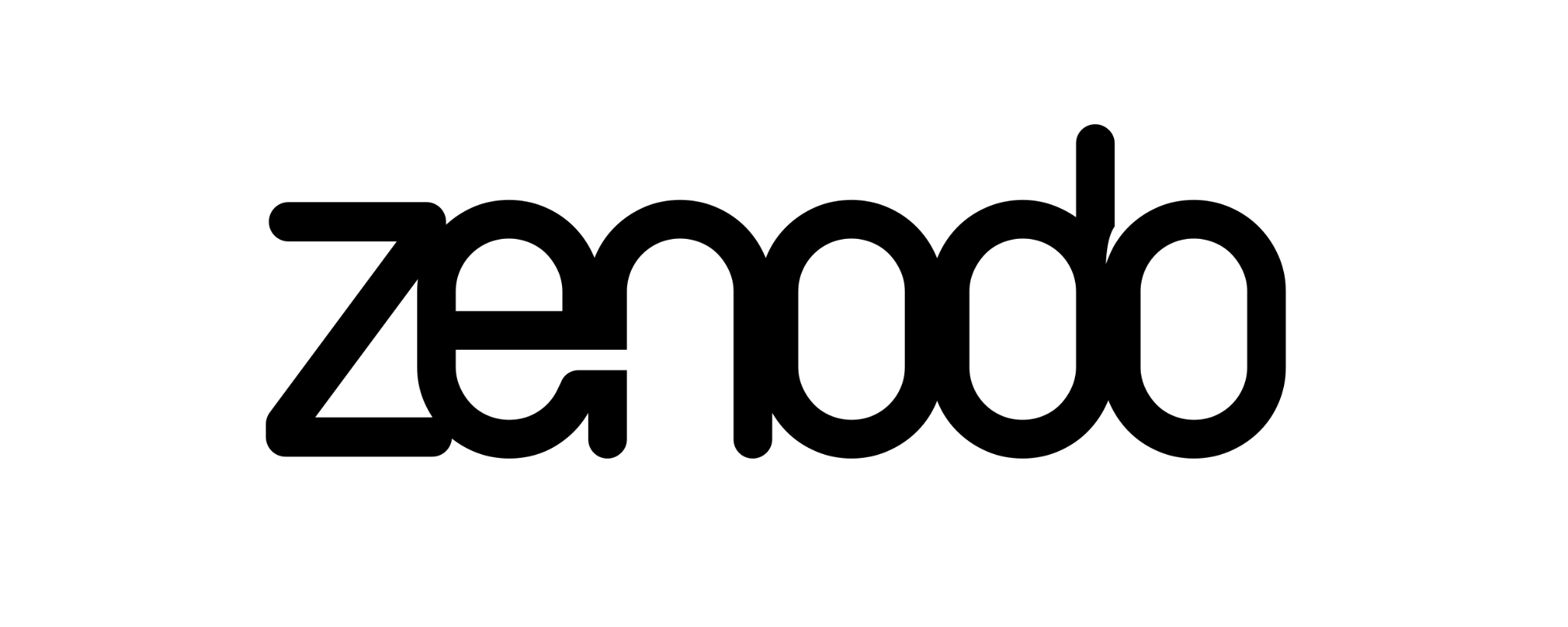 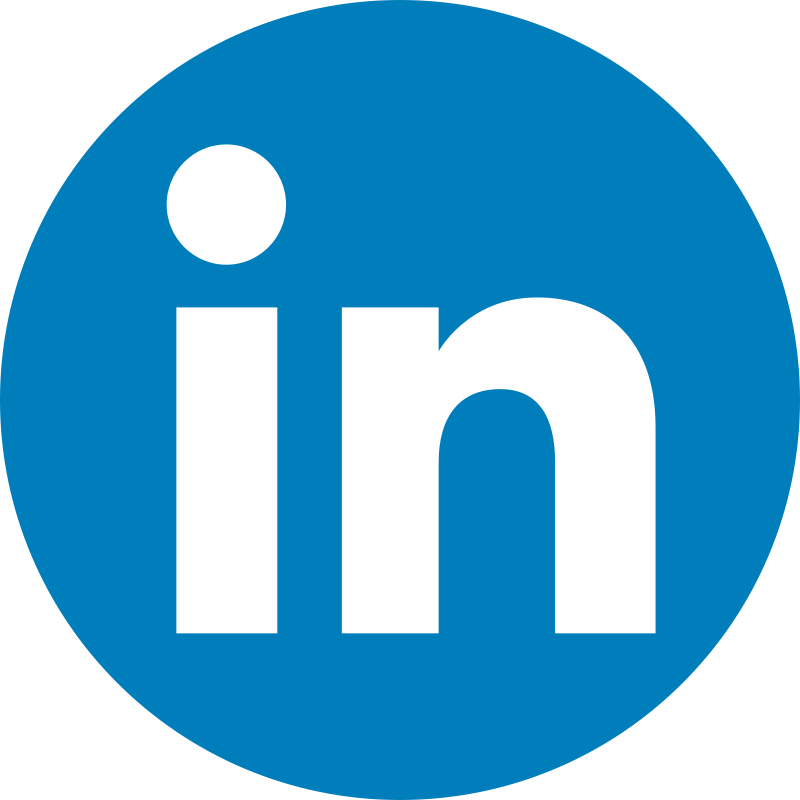 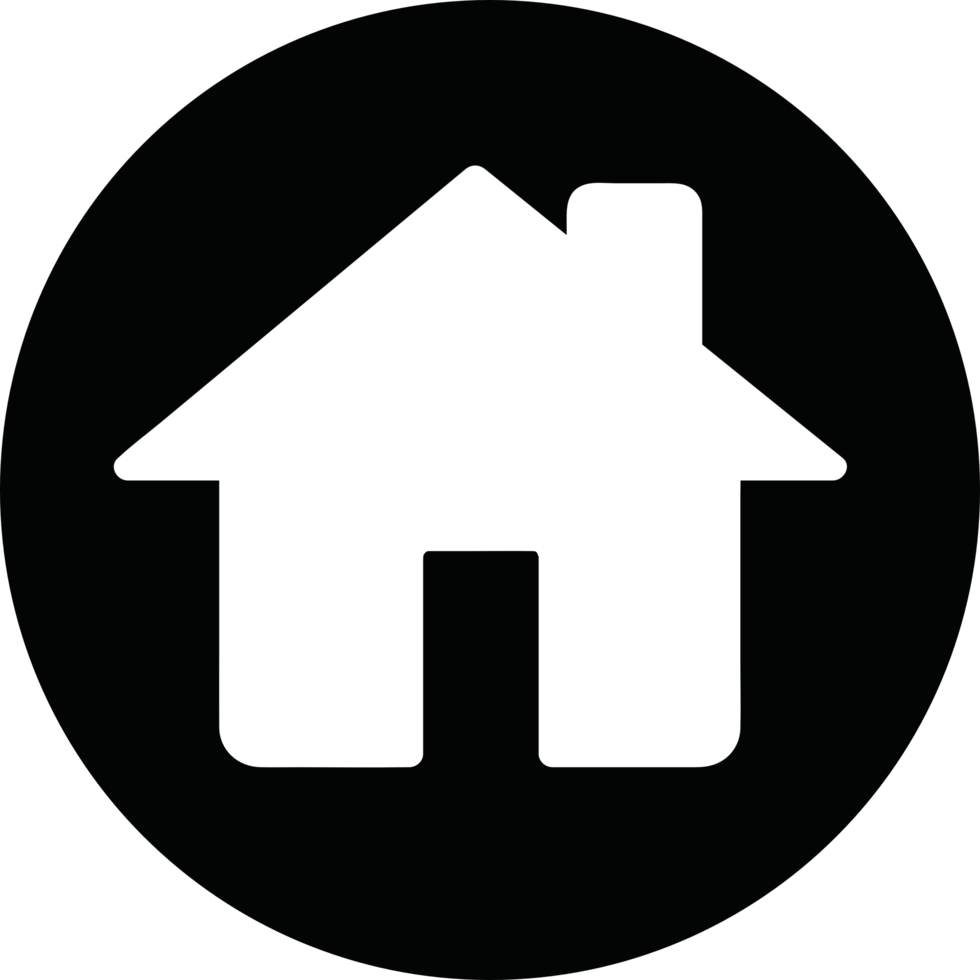 @PIACEREproject
@PIACERE
@PIACERE
@PIACERE project
www.piacere-project.eu
@PIACERE project H2020
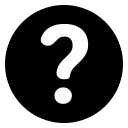 WHAT?
Design Time Security
Regain trust in IaC through the DOML verification and the automation of IaC code quality checking for errors and vulnerable dependencies, and thus improving IaC integrity and applicability
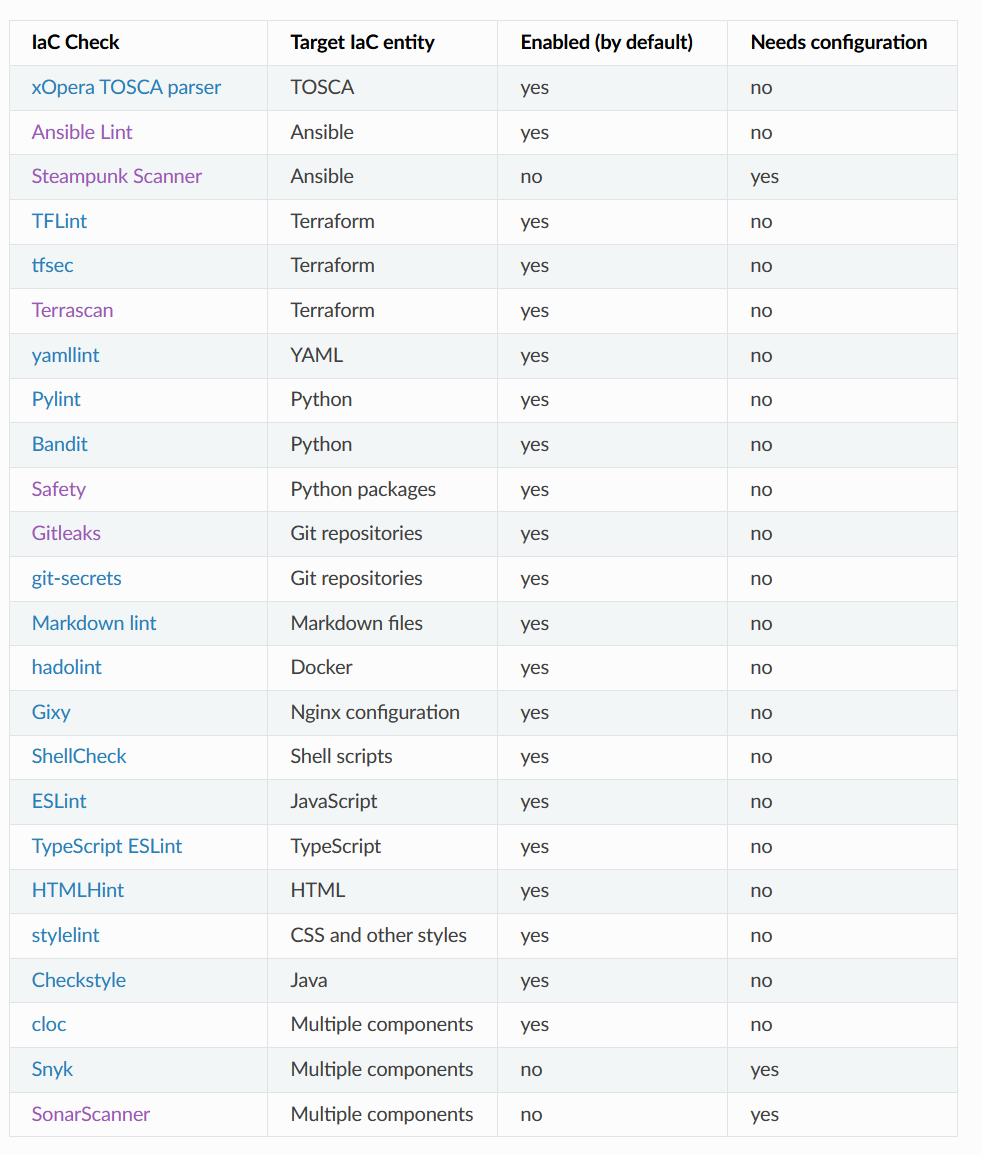 FASTER MALFUNCTIONING DETECTION
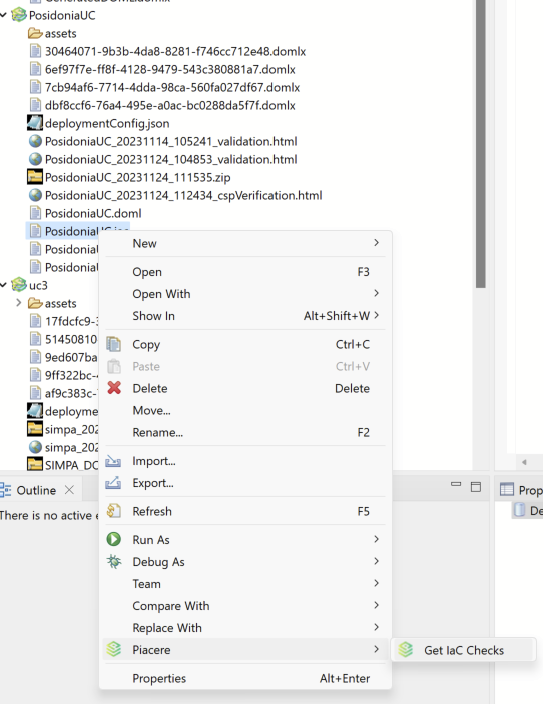 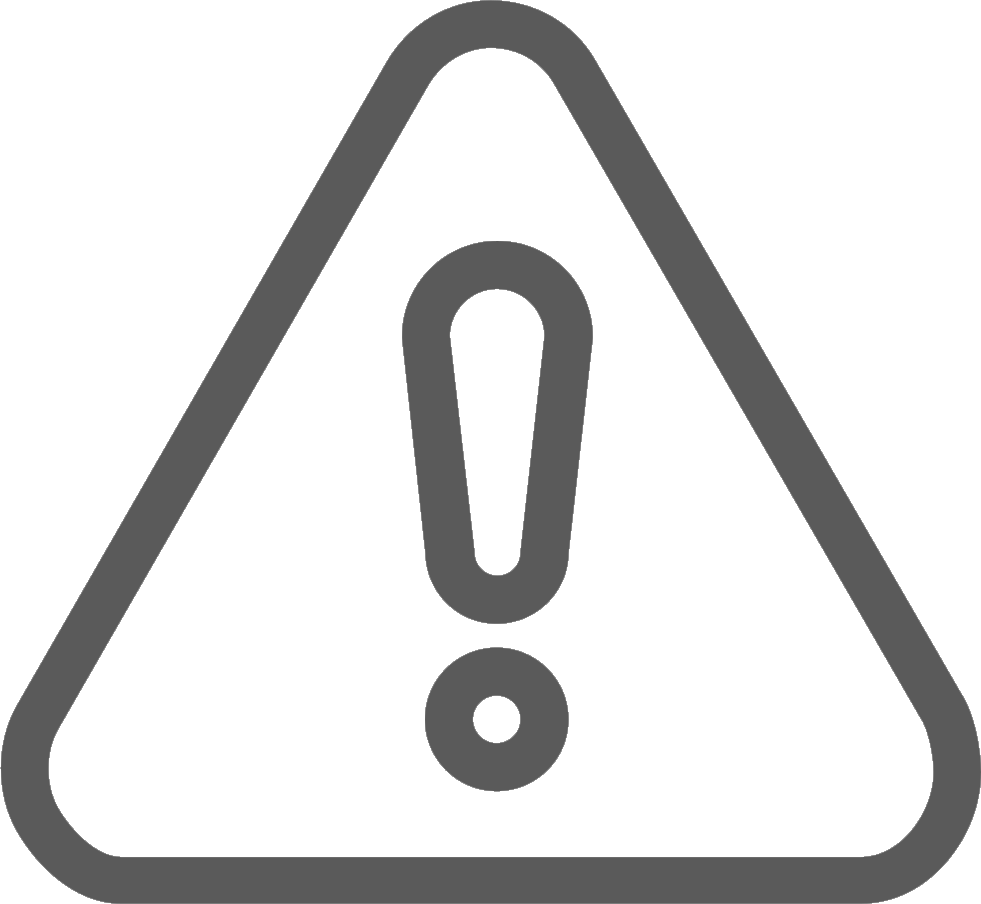 DECREASED RESPONSE TIME
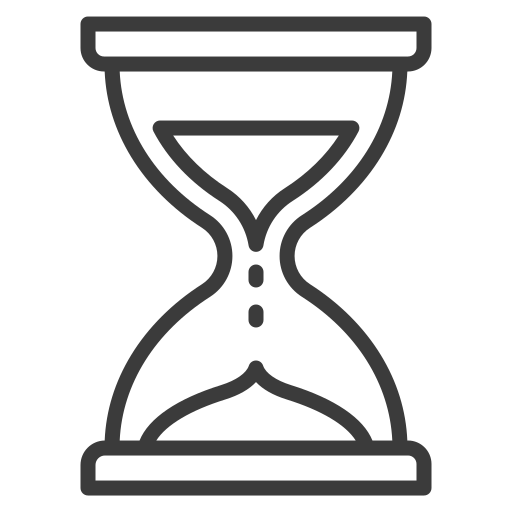 MINIMIZATION OF DATA LOSS
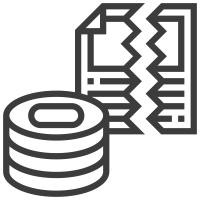 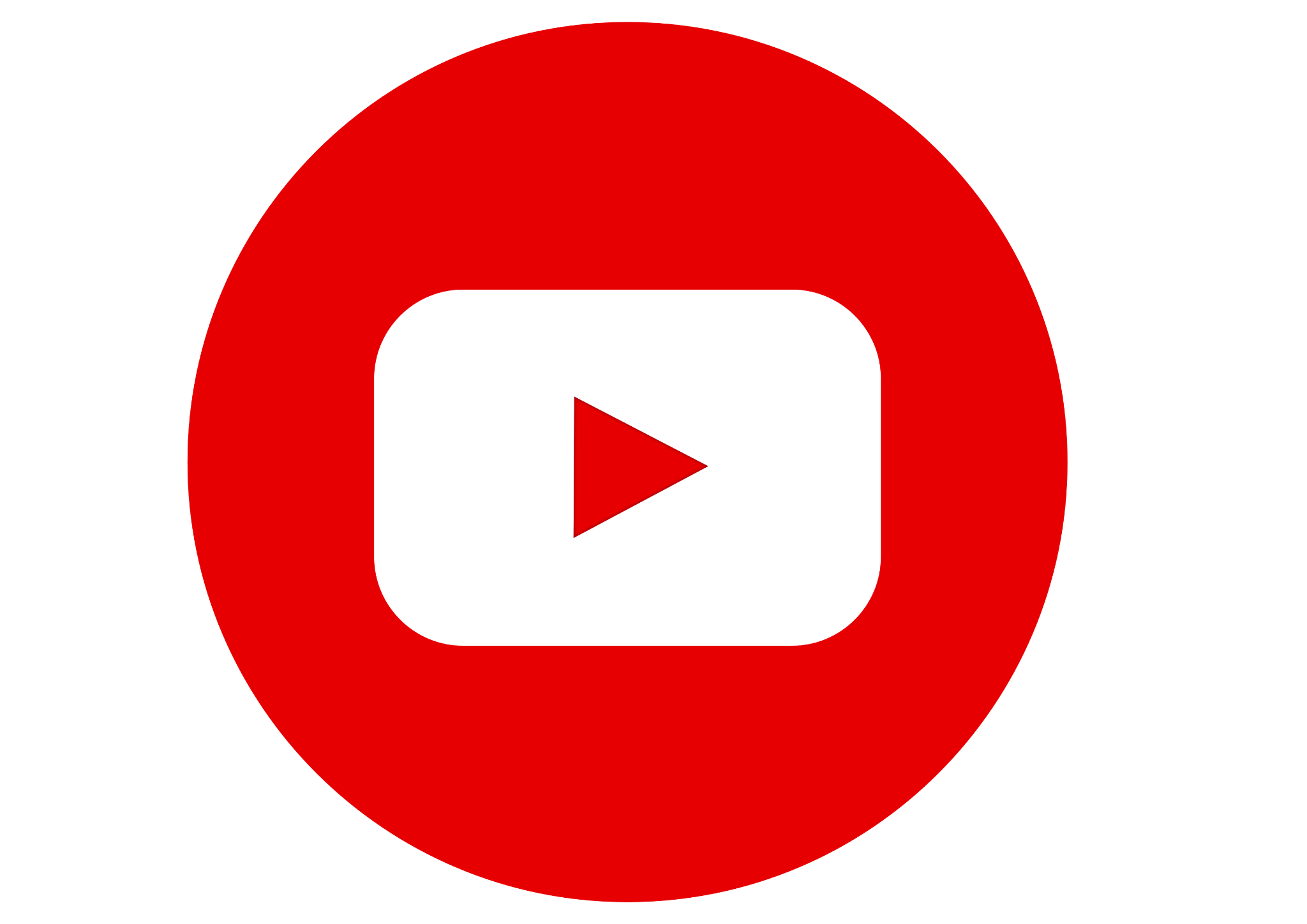 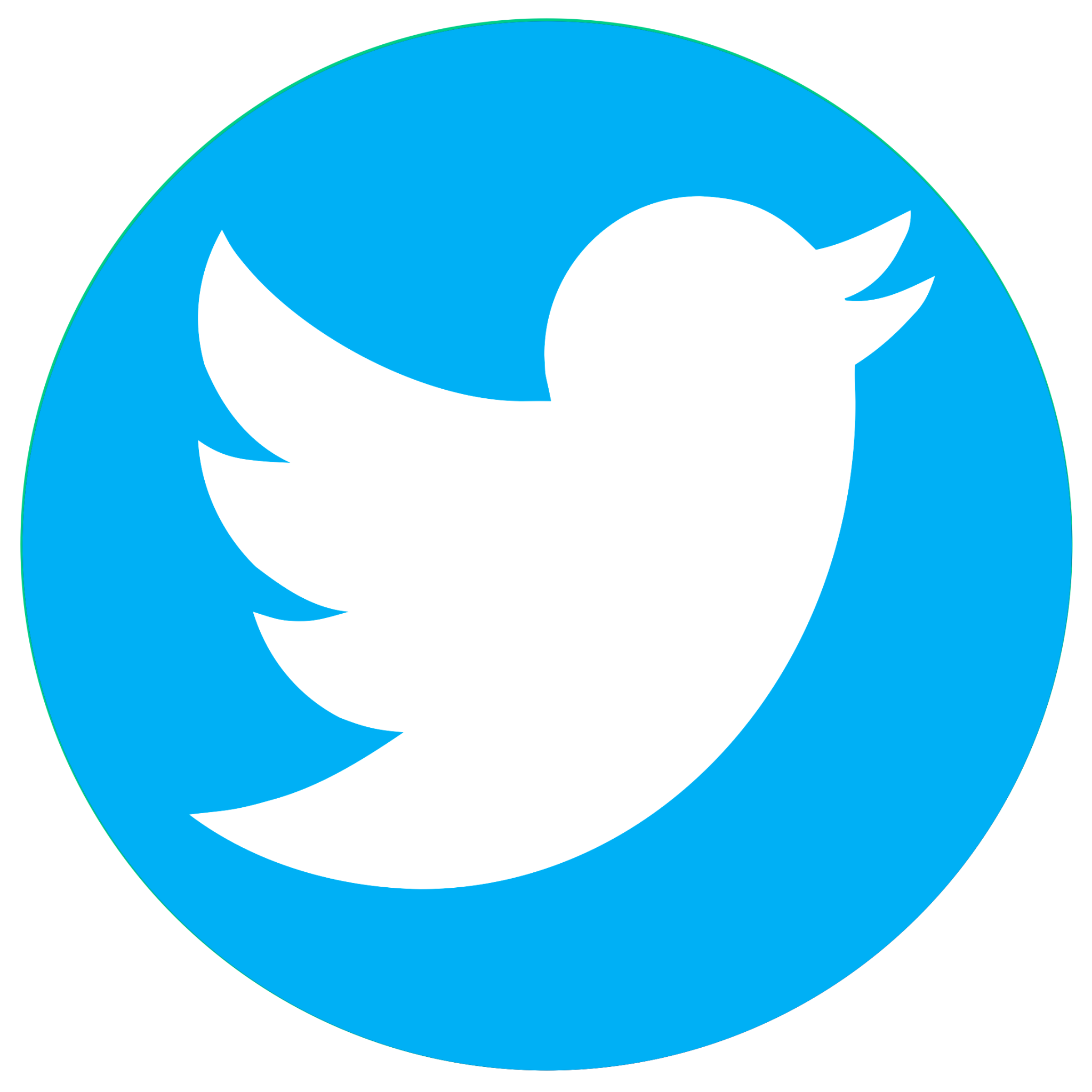 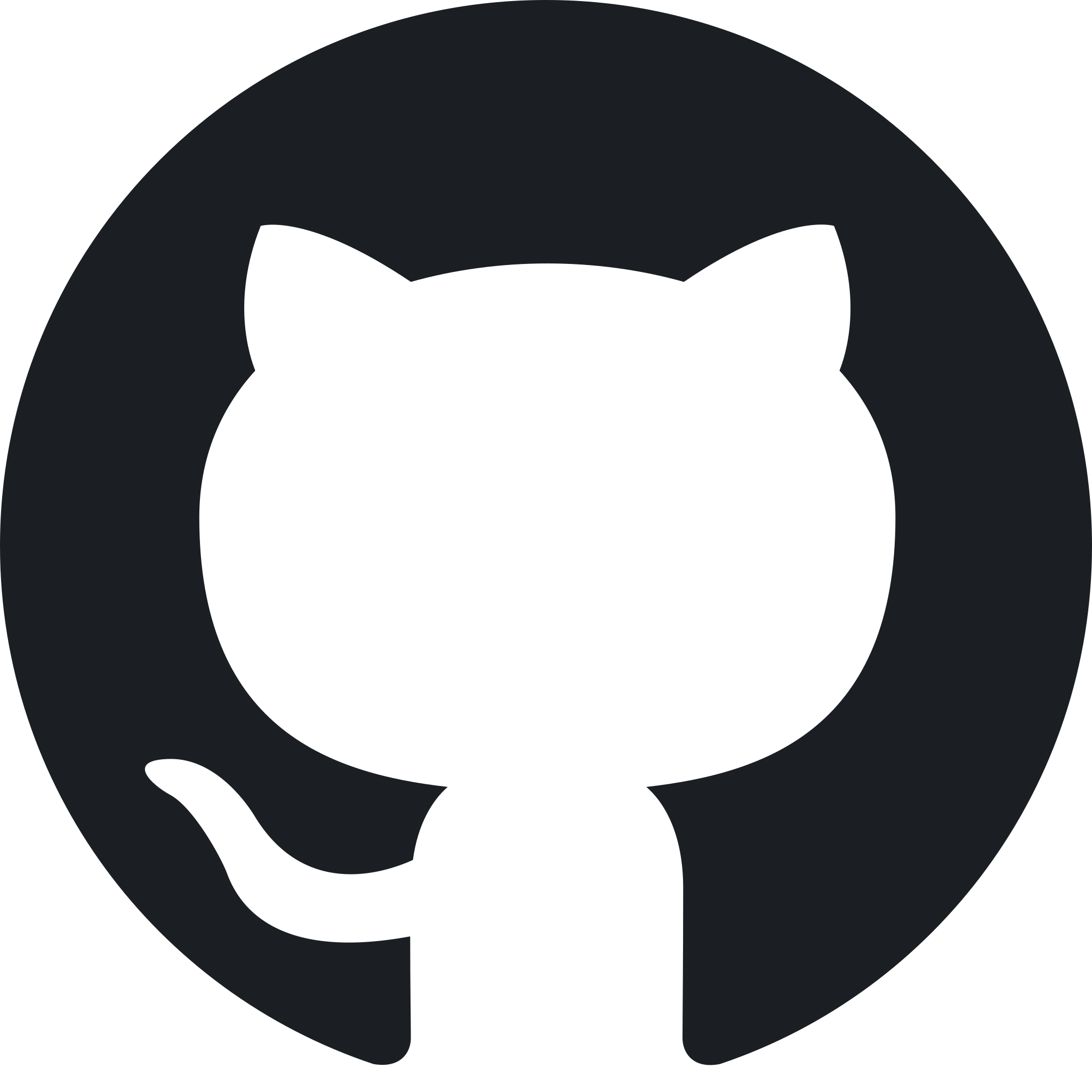 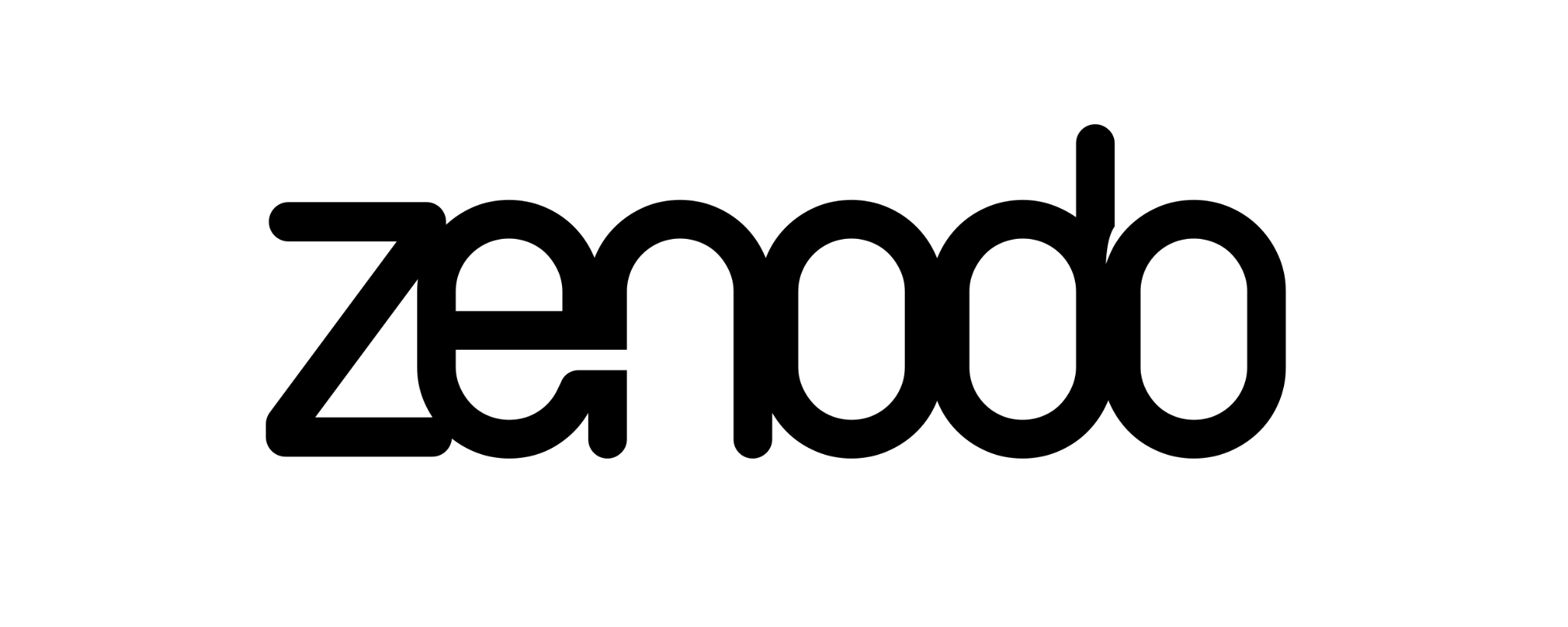 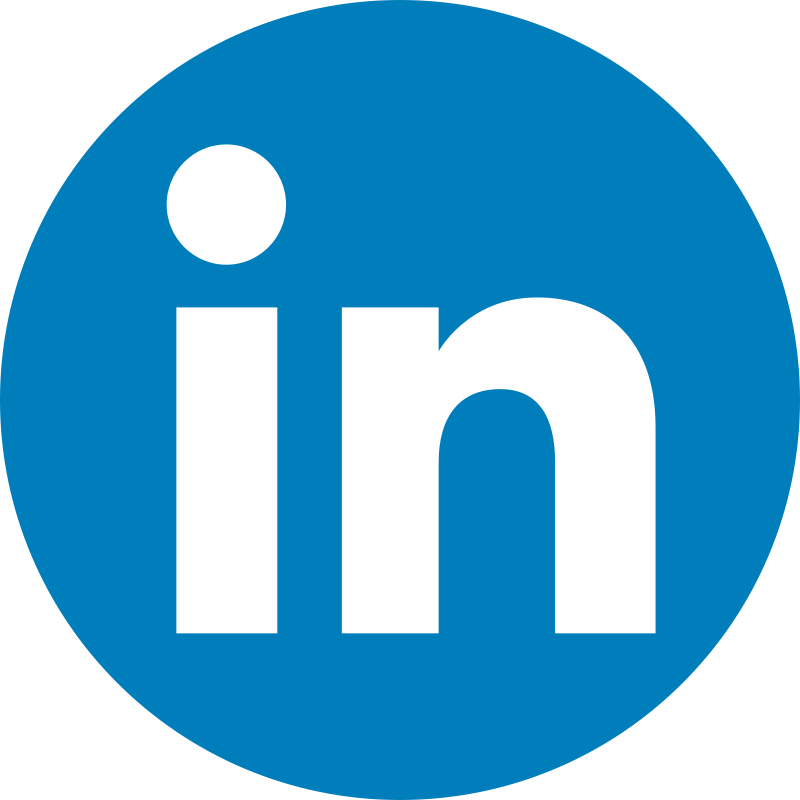 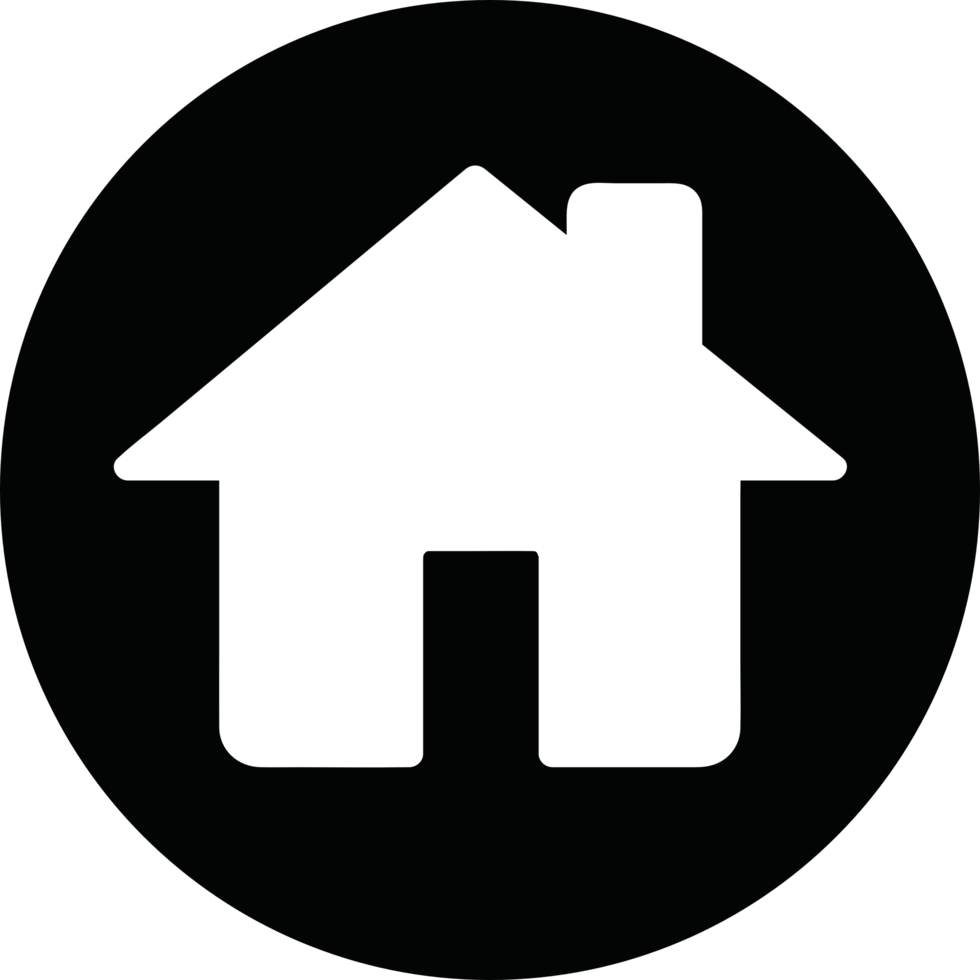 @PIACEREproject
@PIACERE
@PIACERE
@PIACERE project
www.piacere-project.eu
@PIACERE project H2020
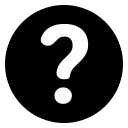 WHAT?
IaC Execution Manager
Avoid vendor lock-in and time consuming manual processes in infrastructure management, while increasing resilience and supporting self-healing
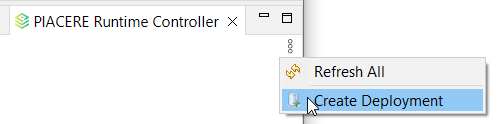 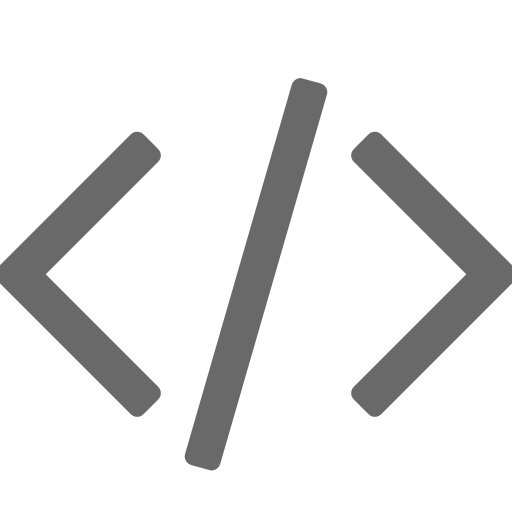 EFFICIENT PROVIDER-SPECIFIC IaC WRITEUP
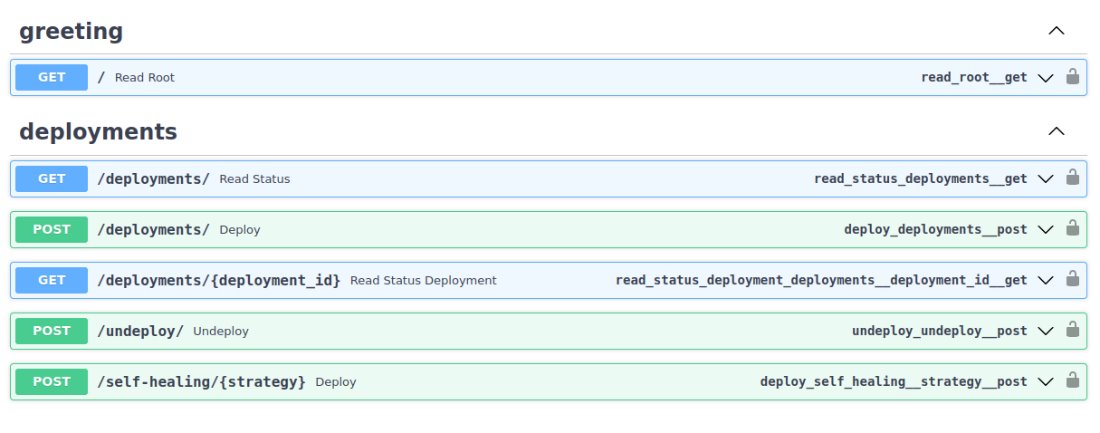 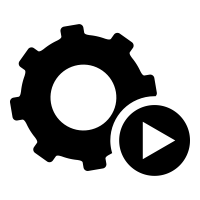 BETTER DEPLOYMENT AGILITY
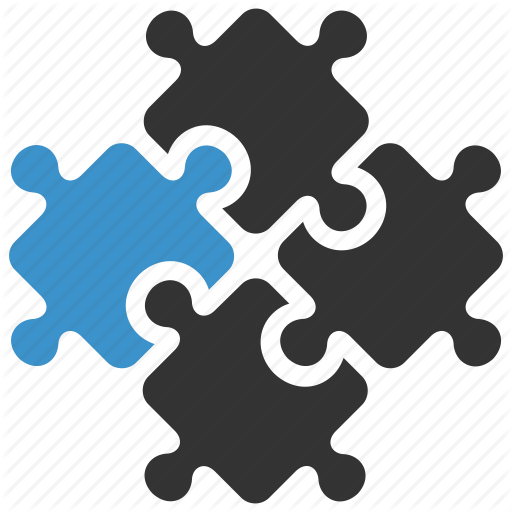 WORKFLOW AUTOMATION
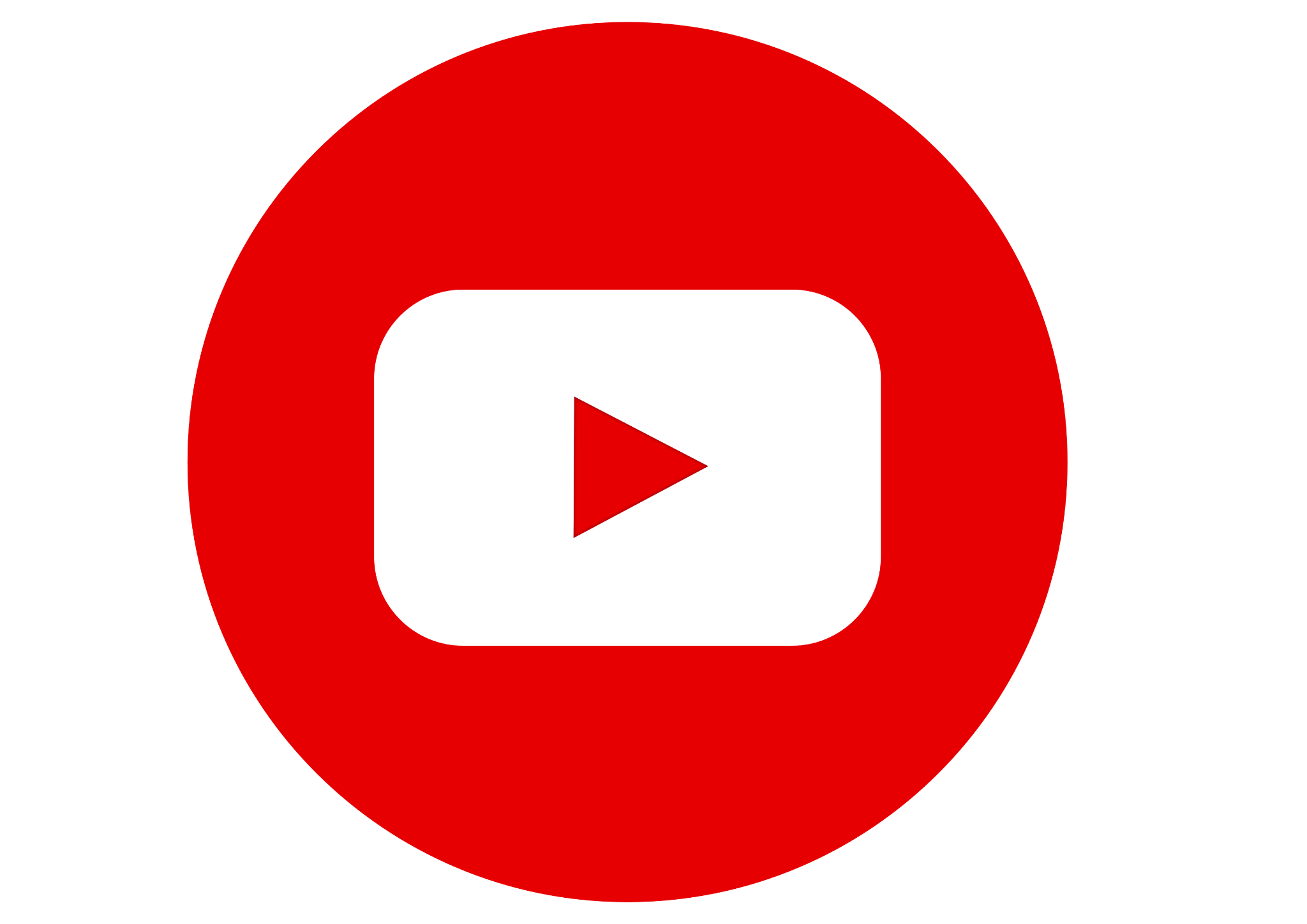 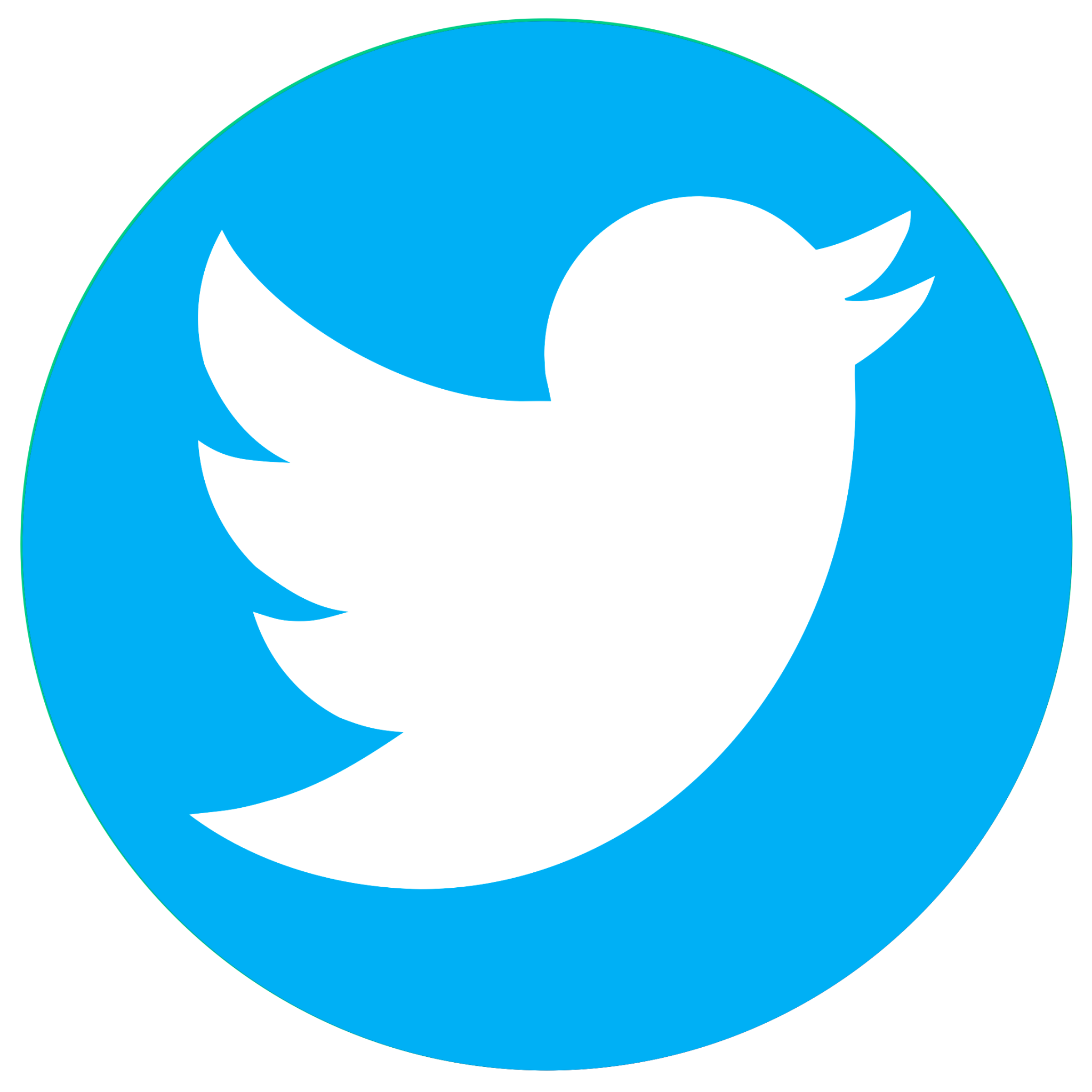 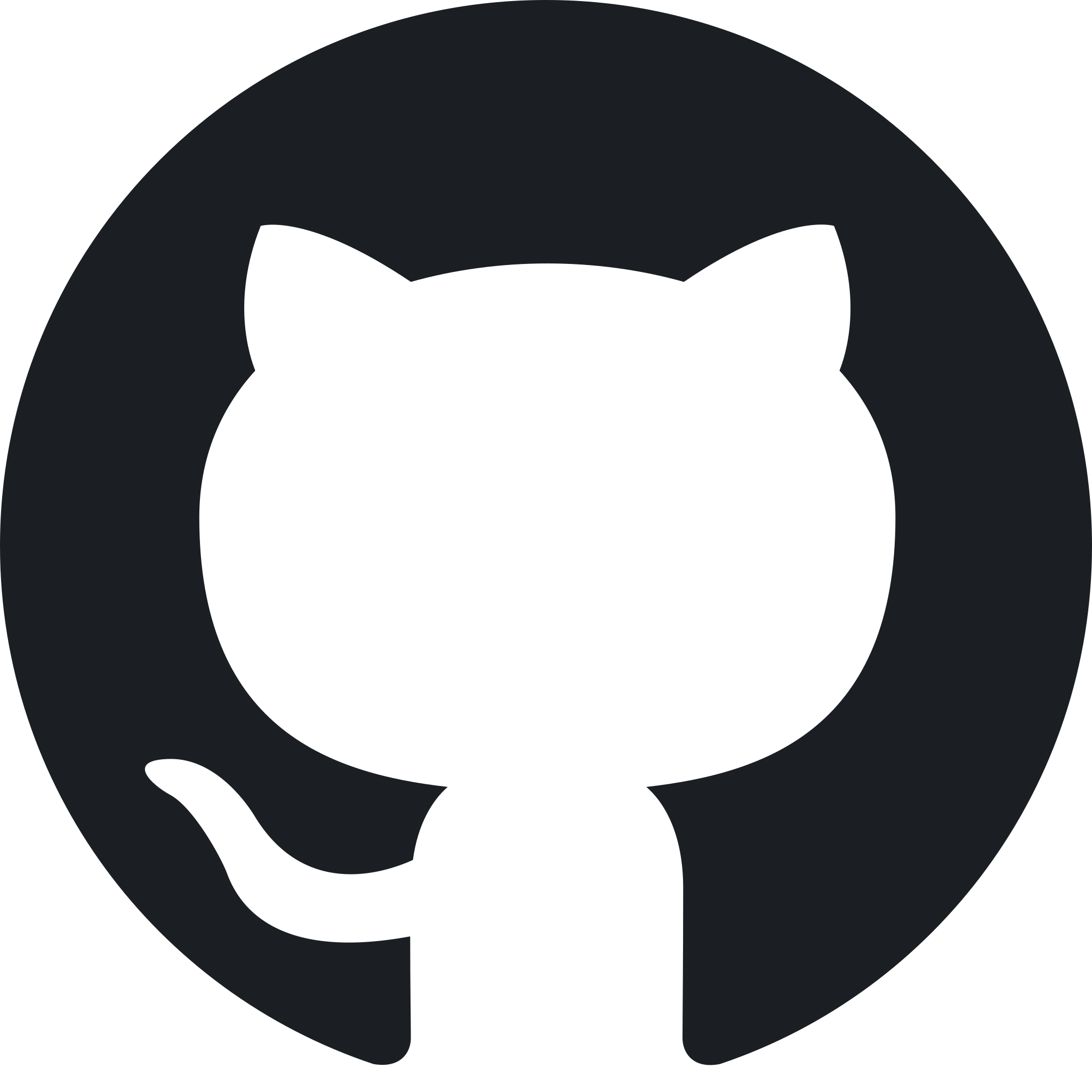 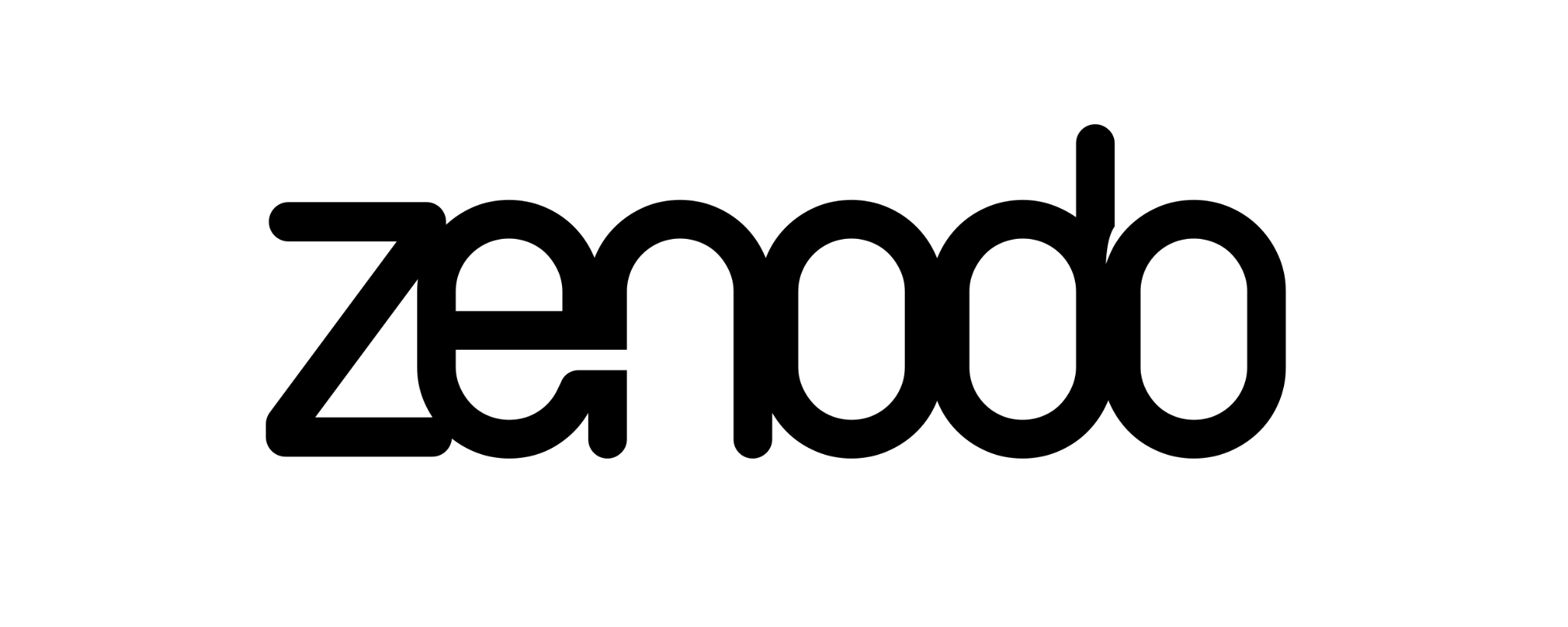 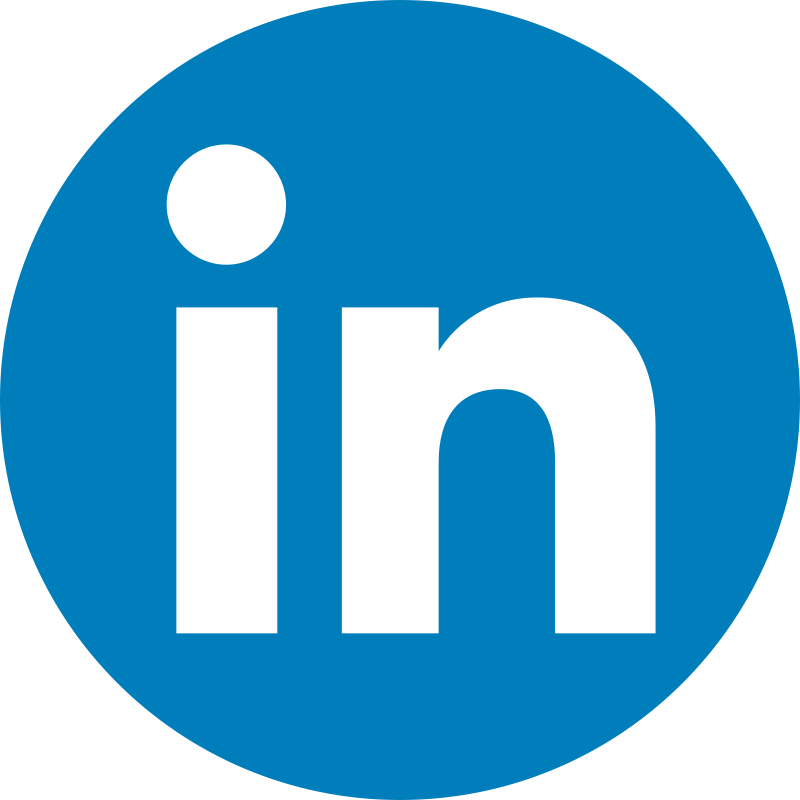 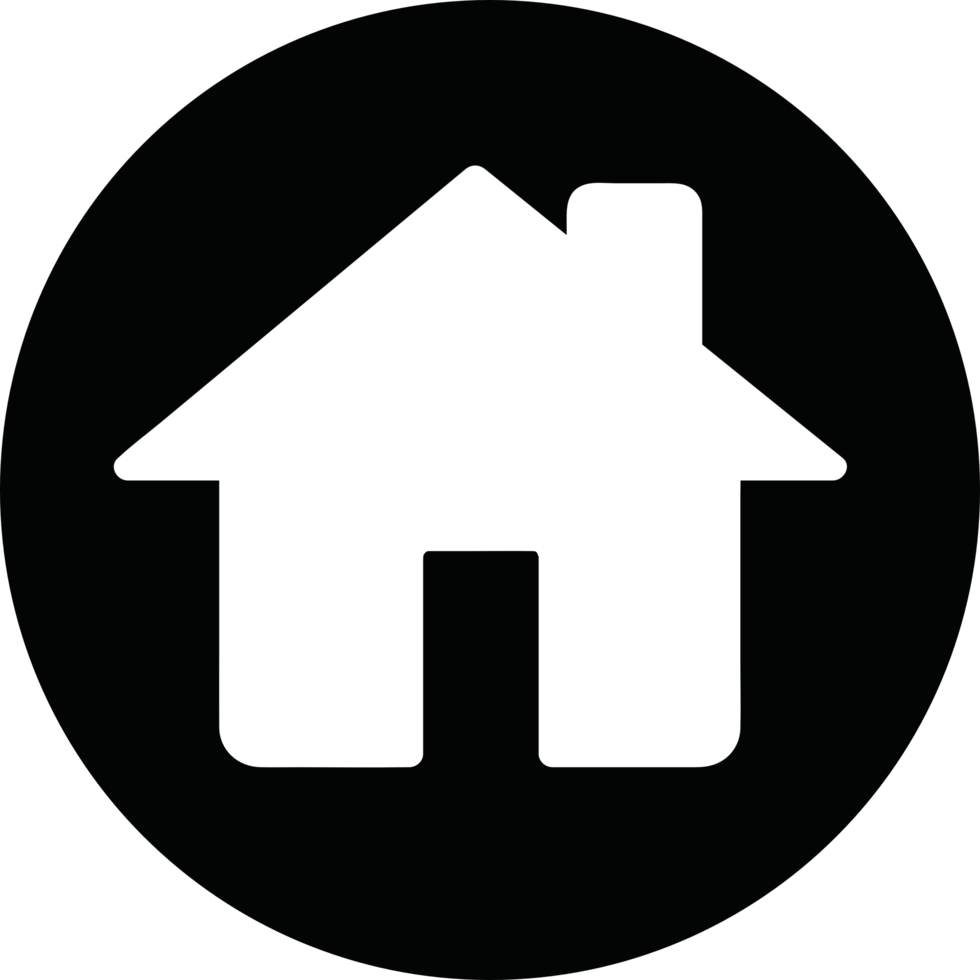 @PIACEREproject
@PIACERE
@PIACERE
@PIACERE project
www.piacere-project.eu
@PIACERE project H2020
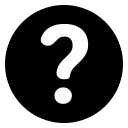 WHAT?
IaC Optimized Platform
Perform the most appropriate deployment configurations that best meet your defined constraints out of DevSecOps catalogue of services, resources and infrastructural elements by means of optimization algorithms.
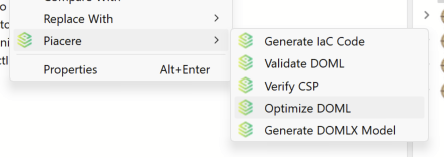 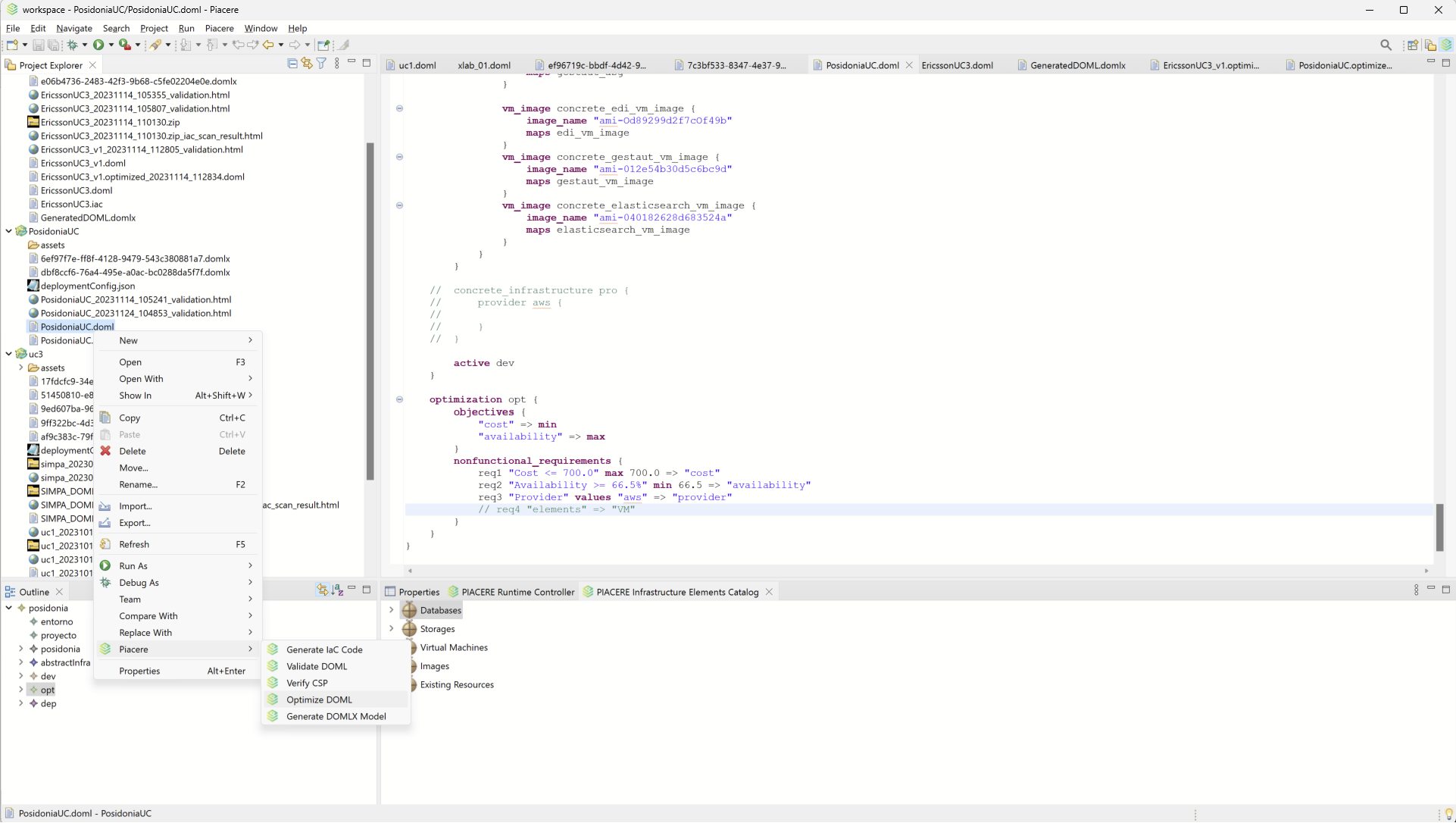 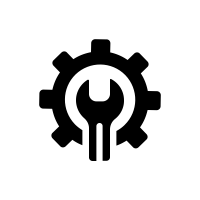 COST, PERFORMANCE AND AVAILABILITY OPTIMIZATION
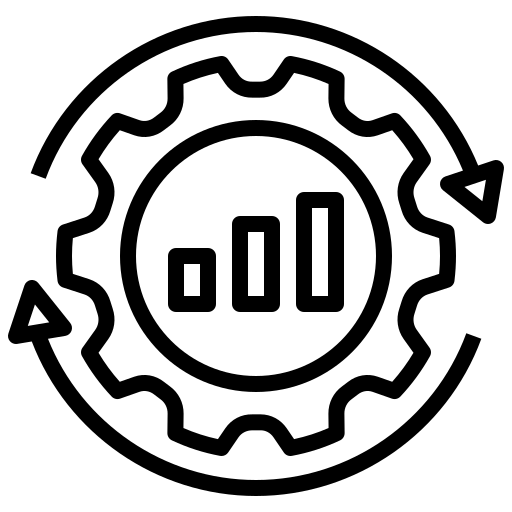 TAKES IN CONSIDERATION USER REQUIREMENTS
FLEXIBILITY TO ADDITIONAL OBJECTIVES & REQUESTS
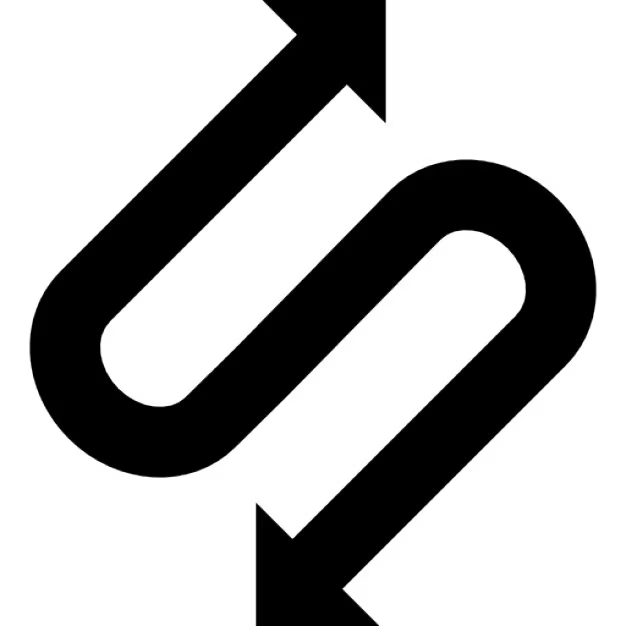 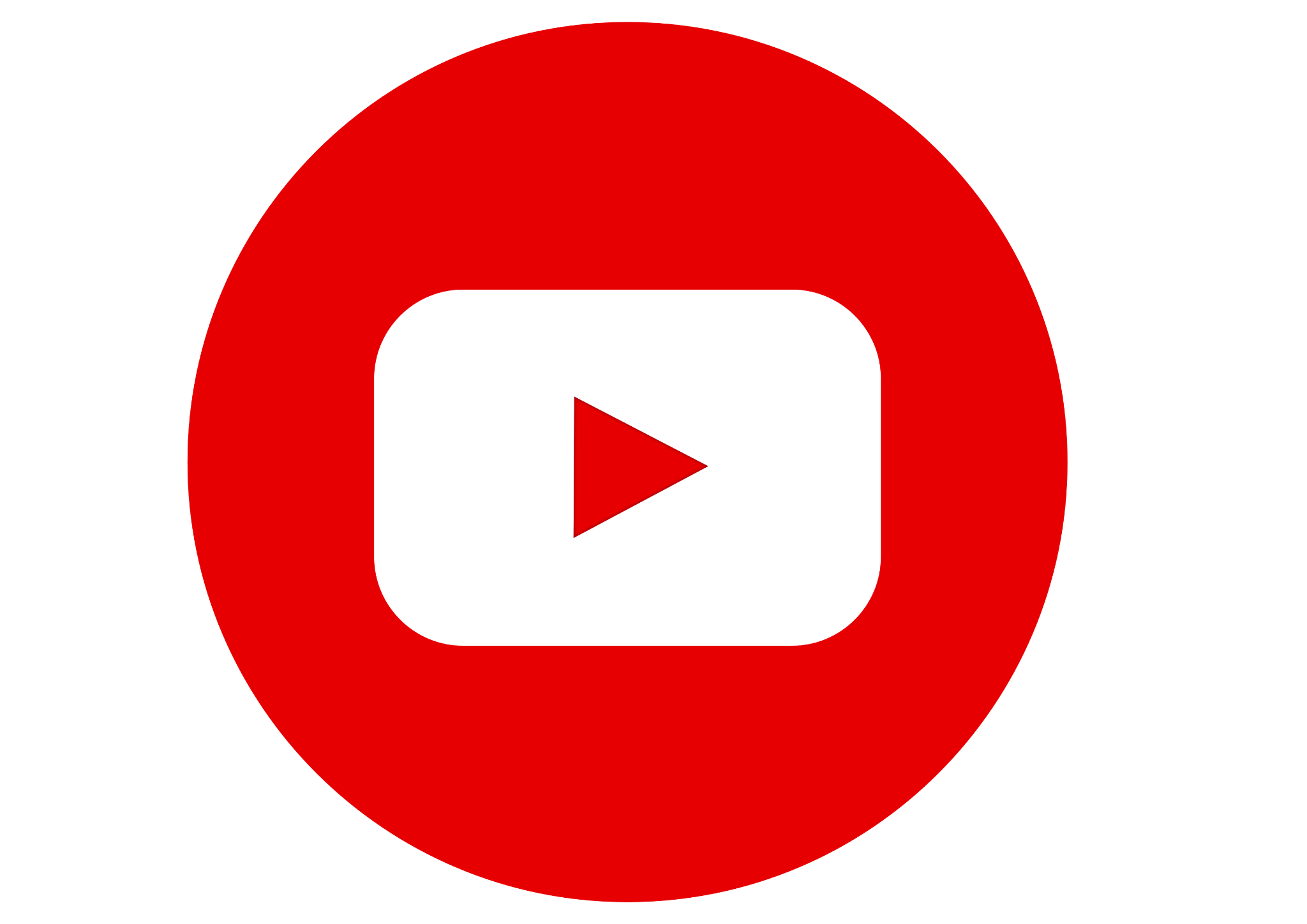 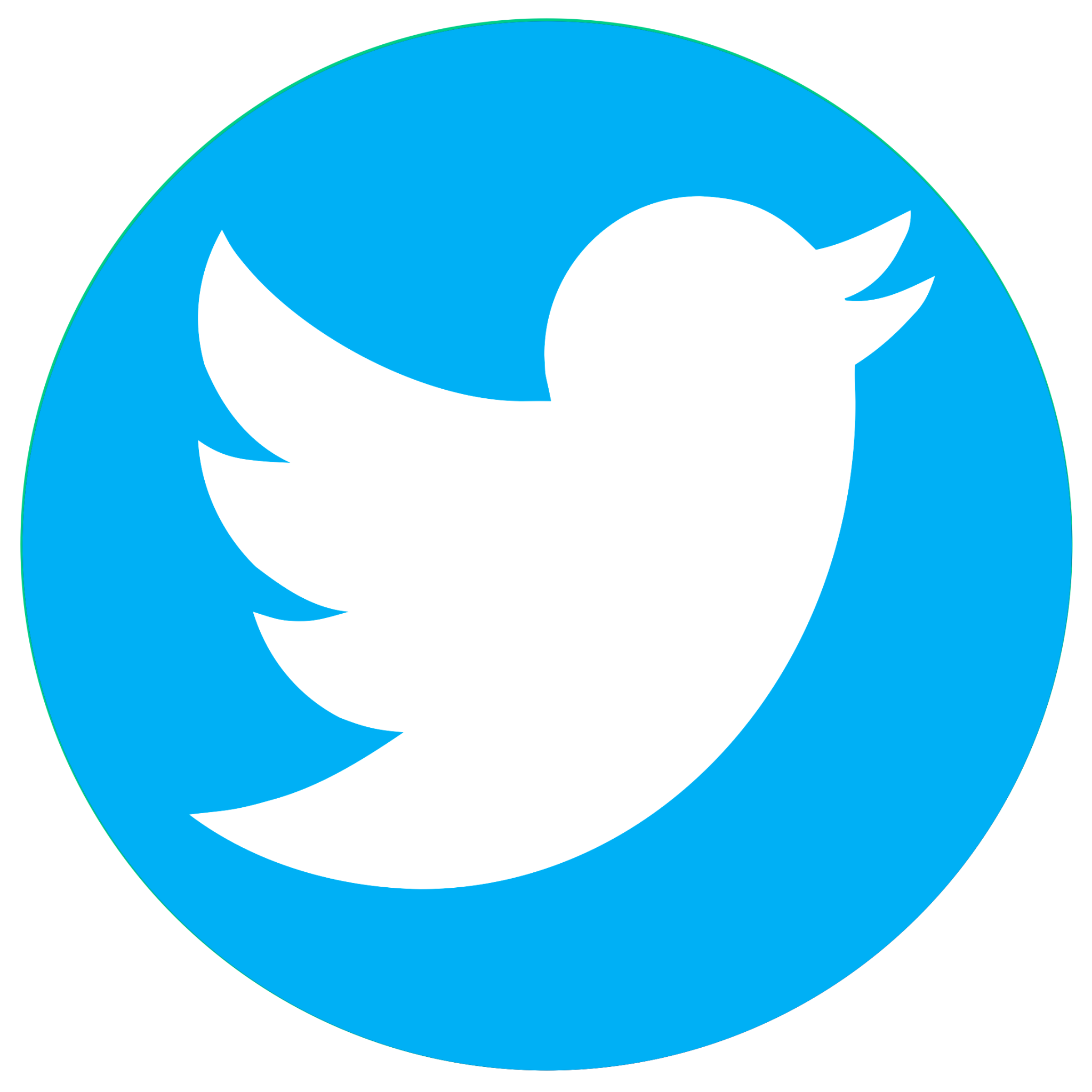 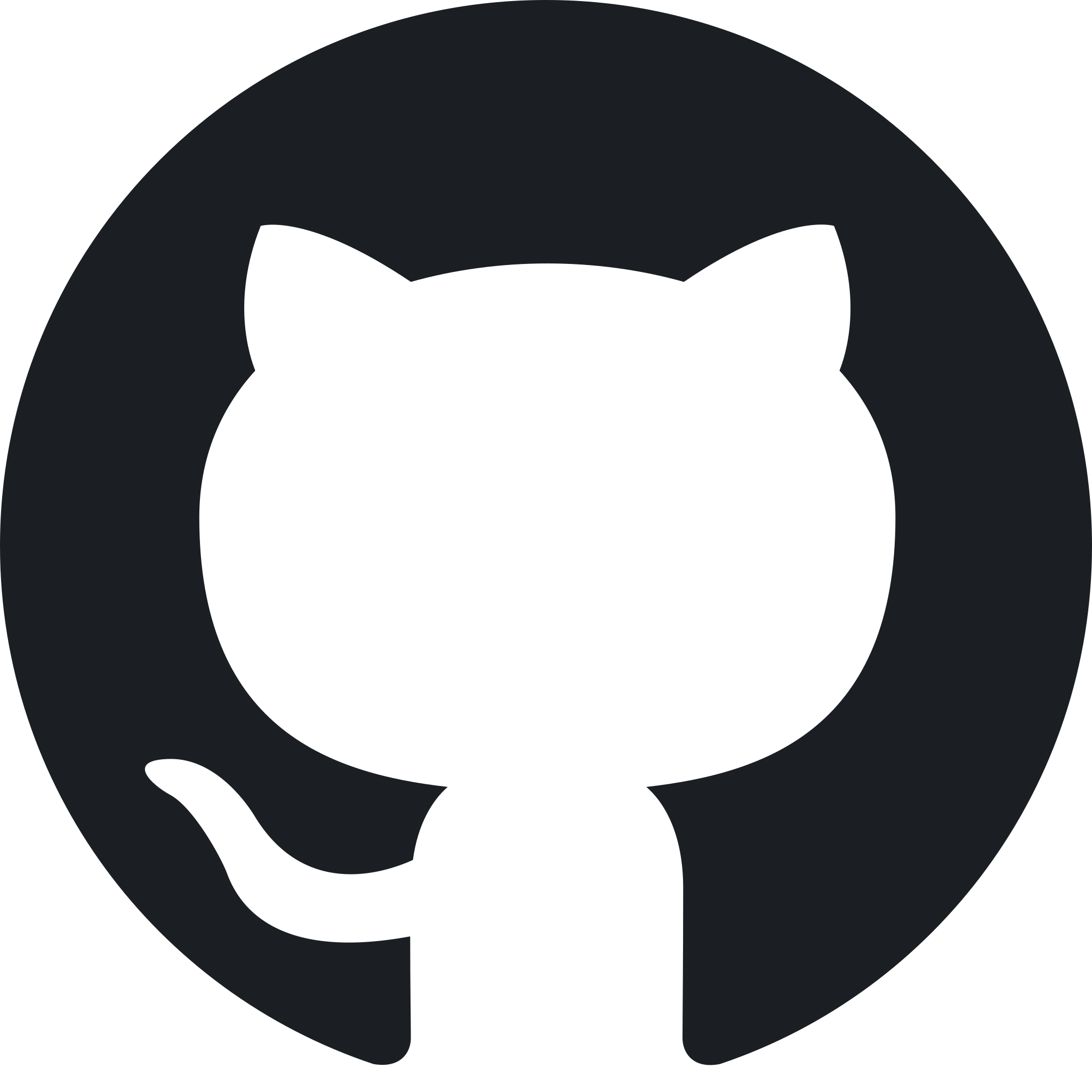 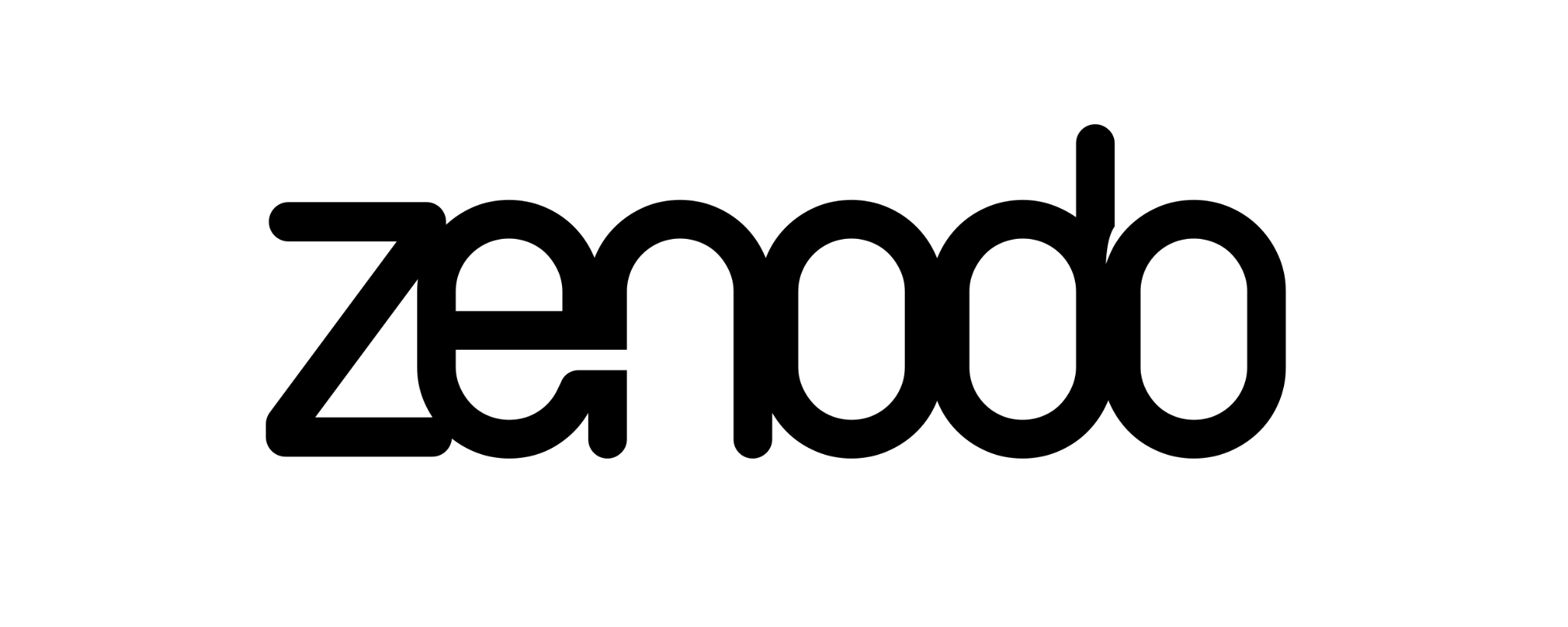 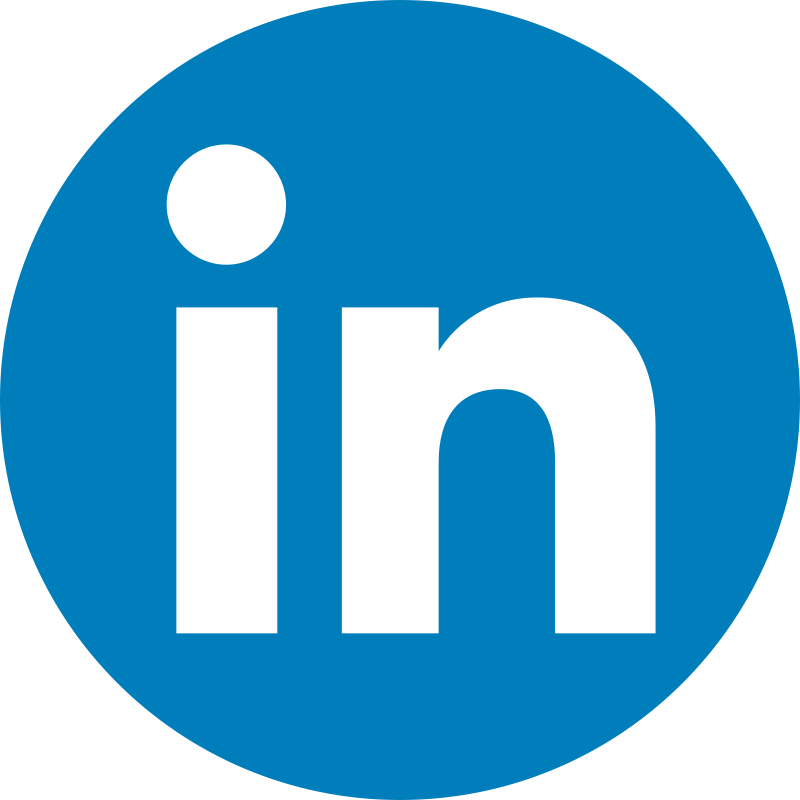 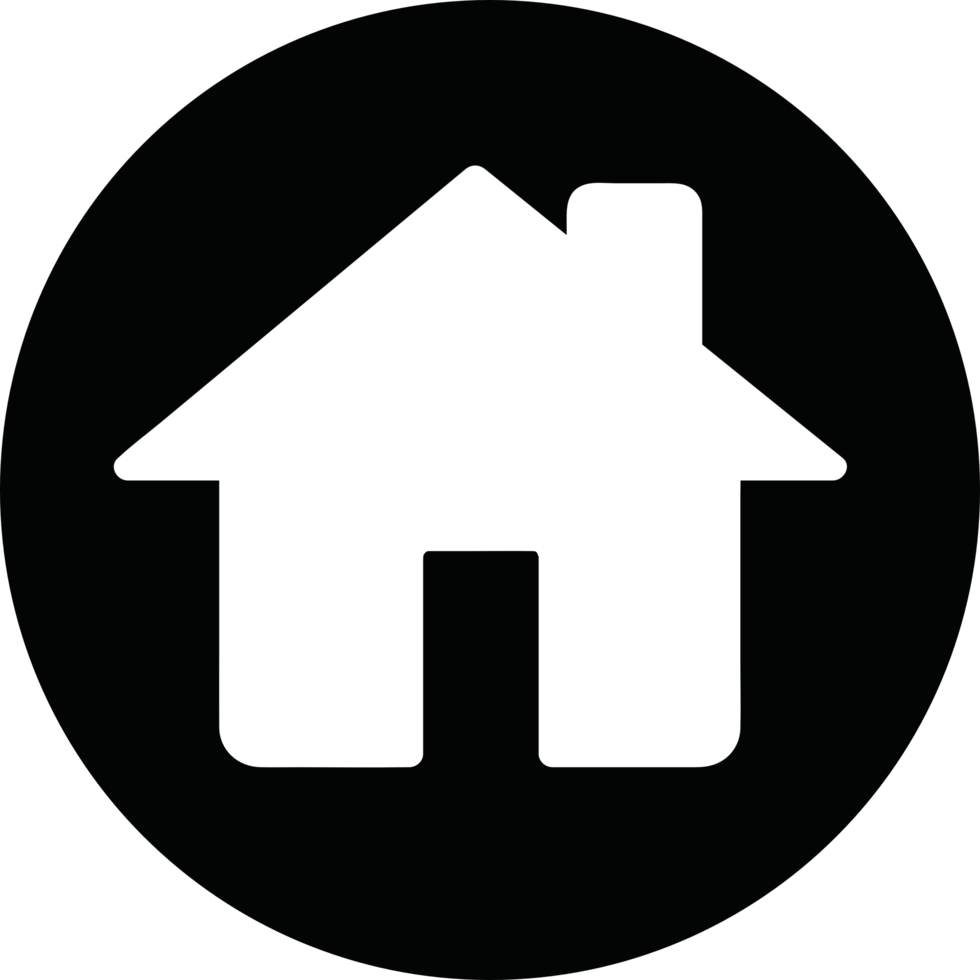 @PIACEREproject
@PIACERE
@PIACERE
@PIACERE project
www.piacere-project.eu
@PIACERE project H2020
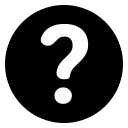 WHAT?
Canary Sandbox Environment
Allow unit testing of the behaviour of the infrastructural code on an isolated environment, which would enable the simulation of conditions for the production environment and identify some of the most common anti-patterns
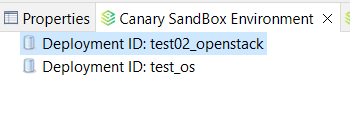 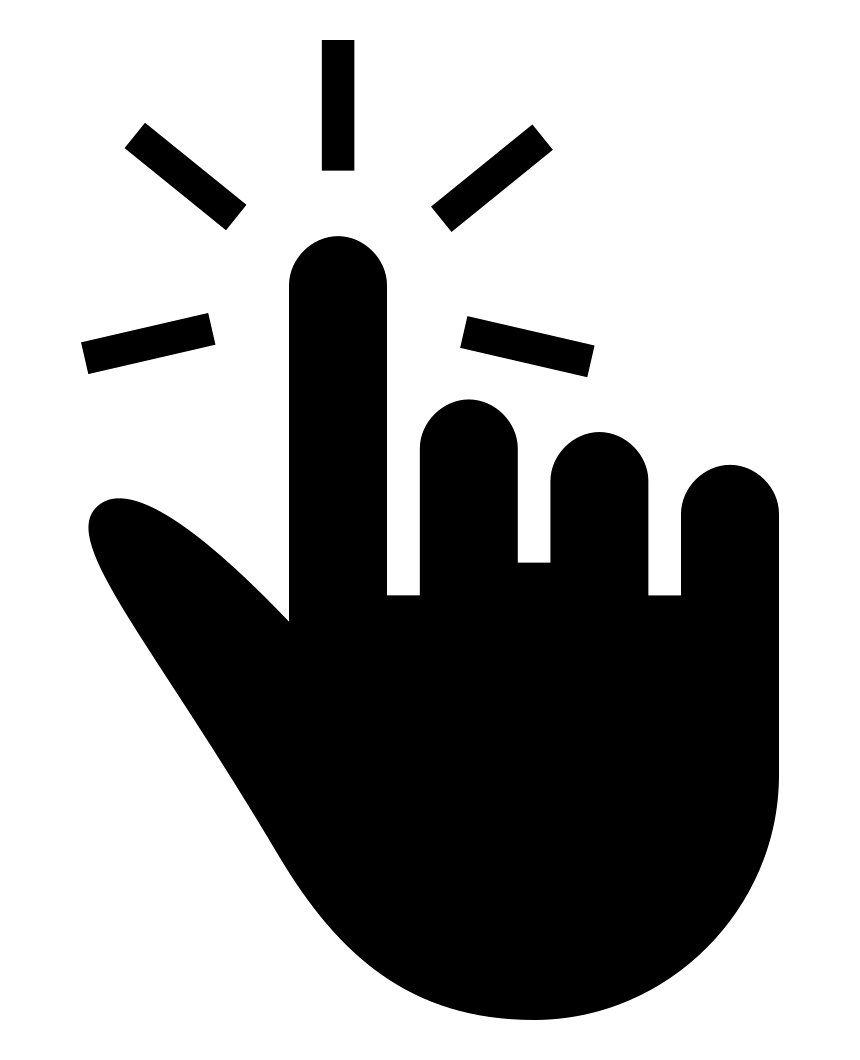 EASE OF PREPARATION AND DEPLOYMENT OF ENVIRONMENT
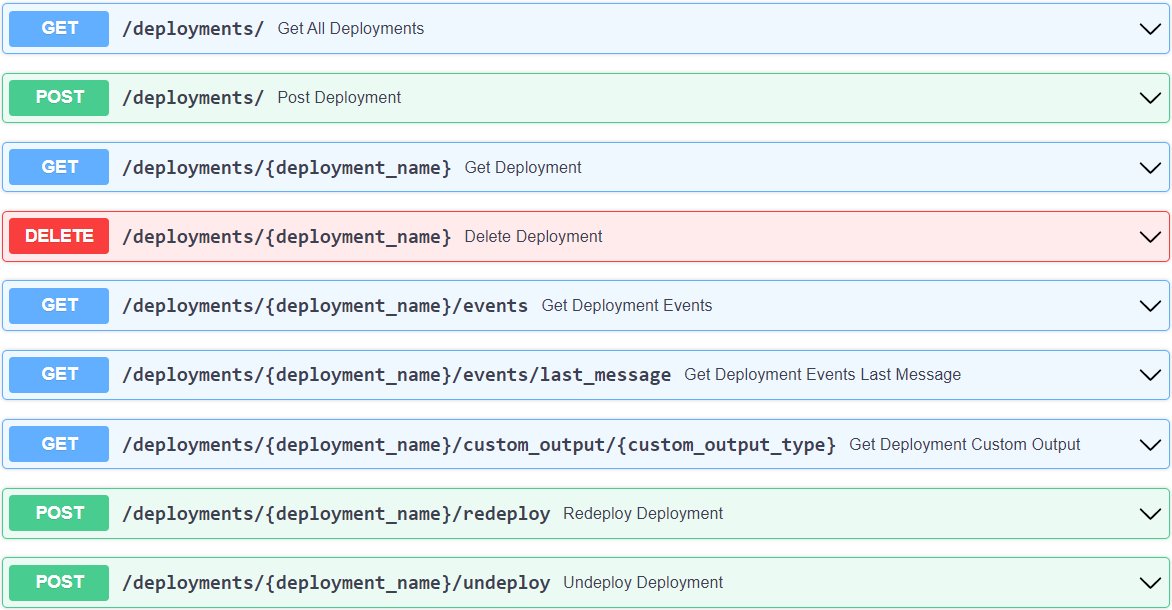 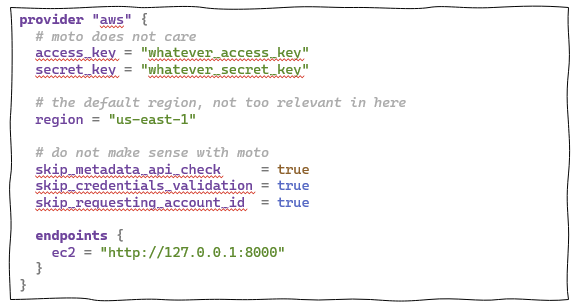 CUSTOMISATION OF TESTING ENVIRONMENTS
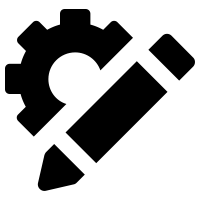 EARLY IDENTIFICATION OF ISSUES ON IAC
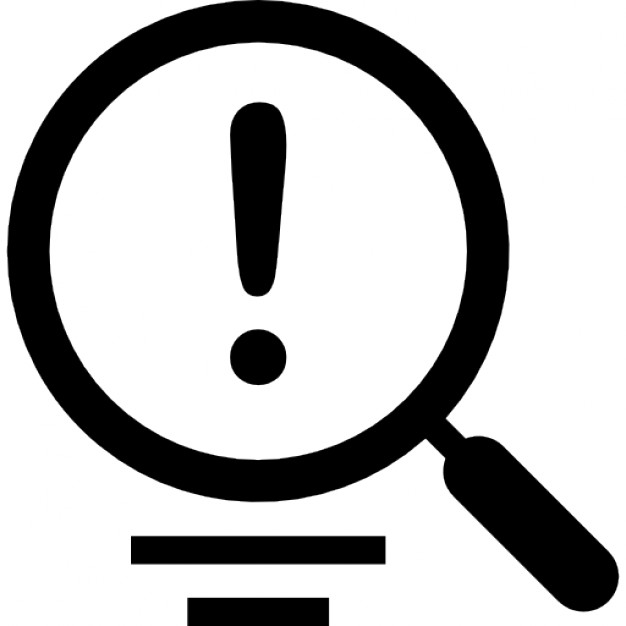 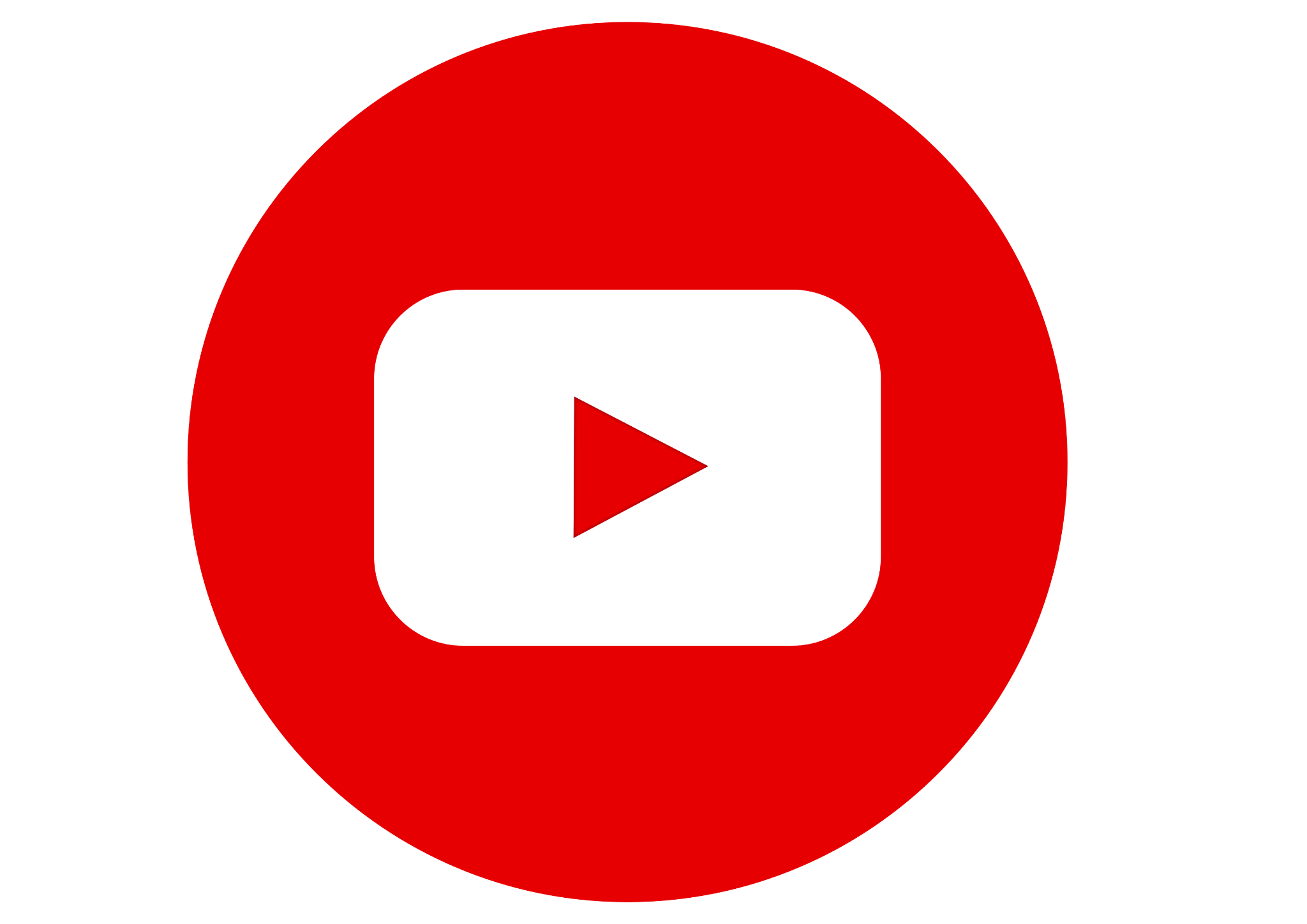 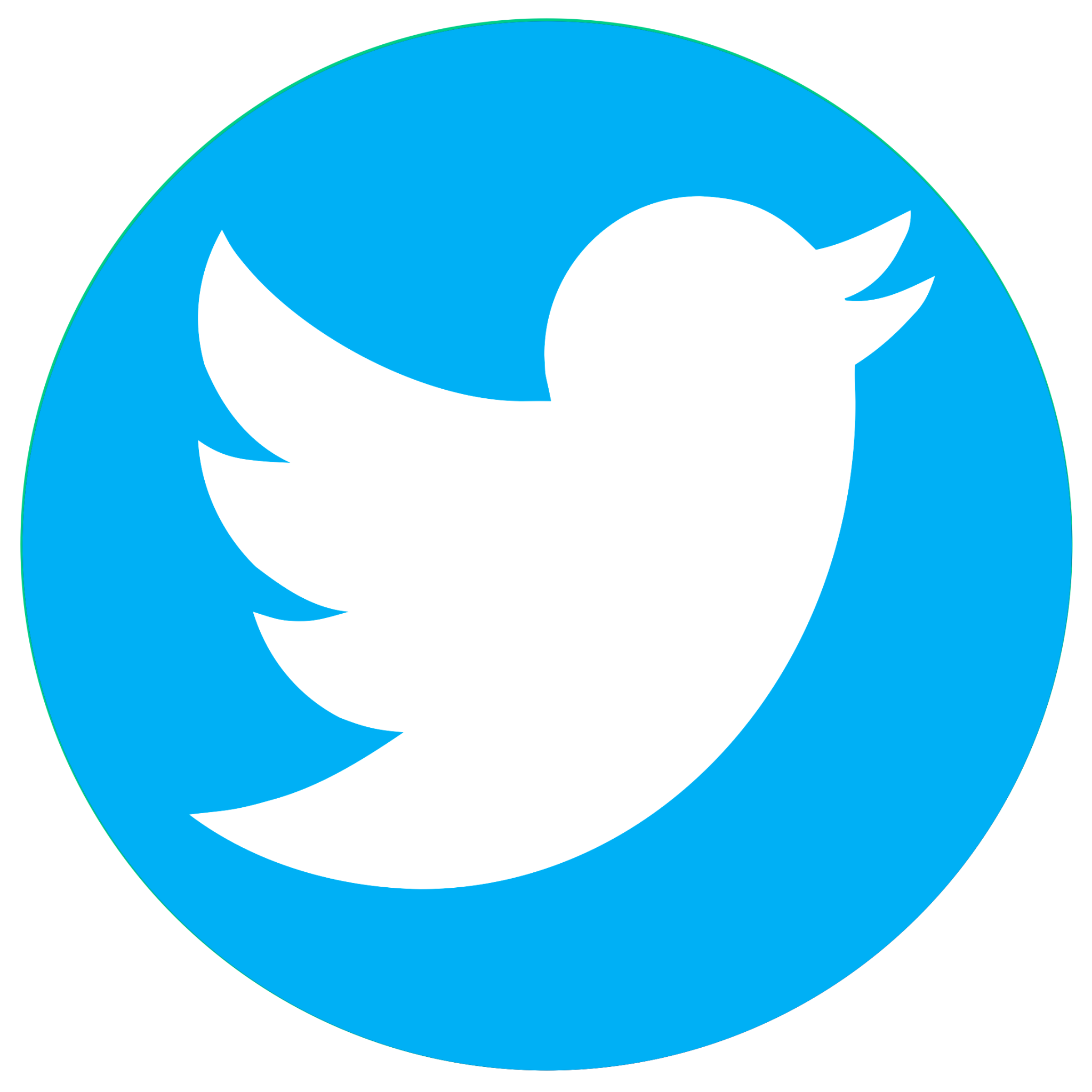 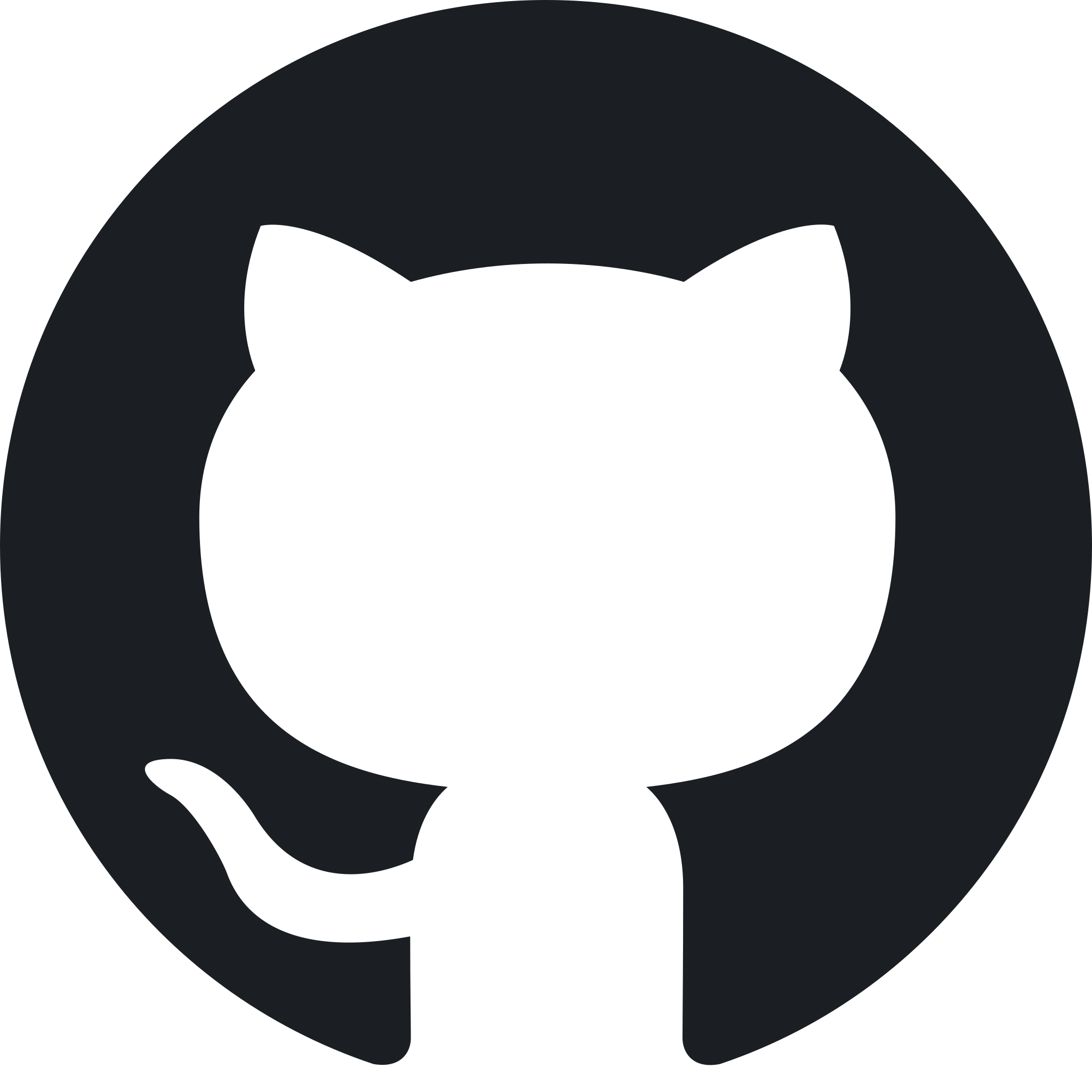 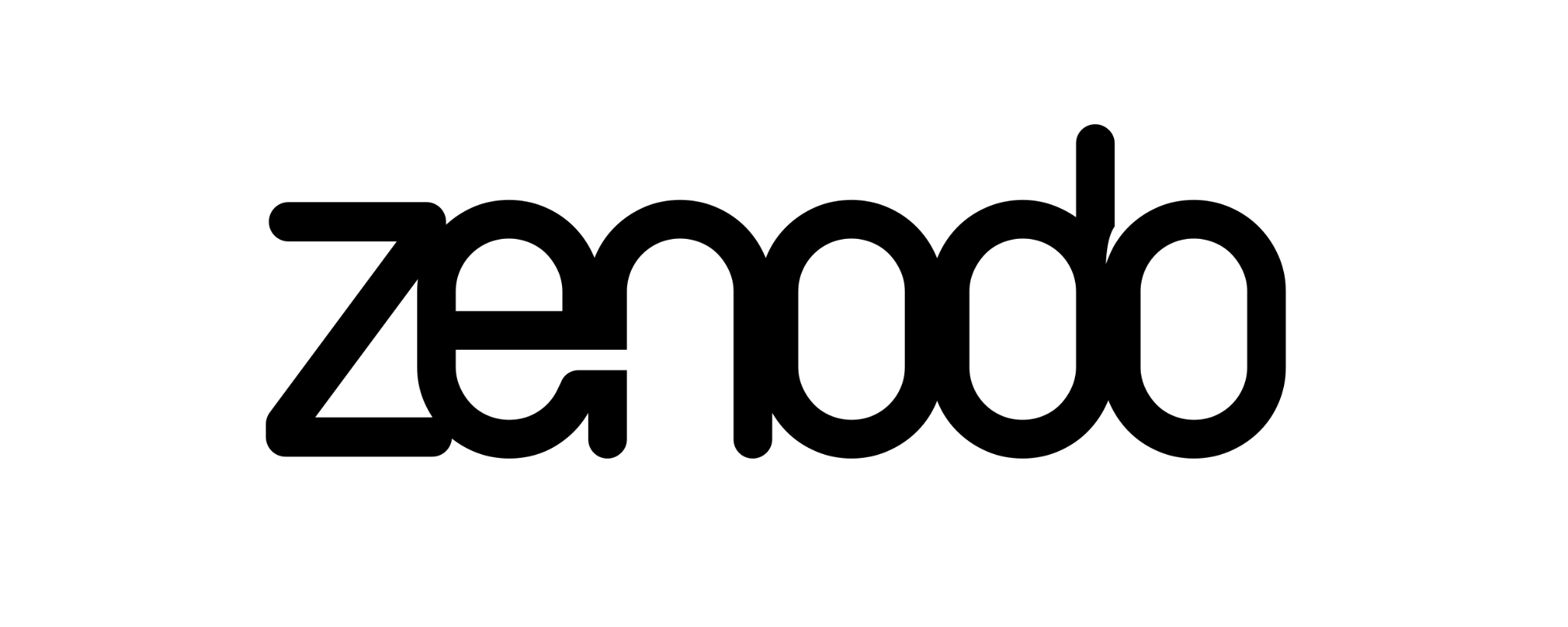 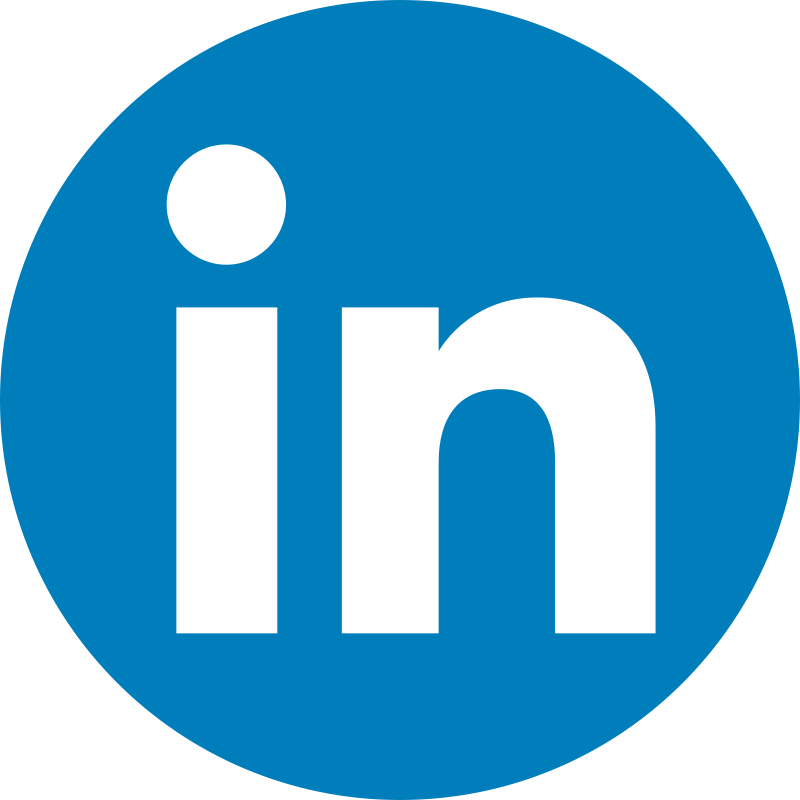 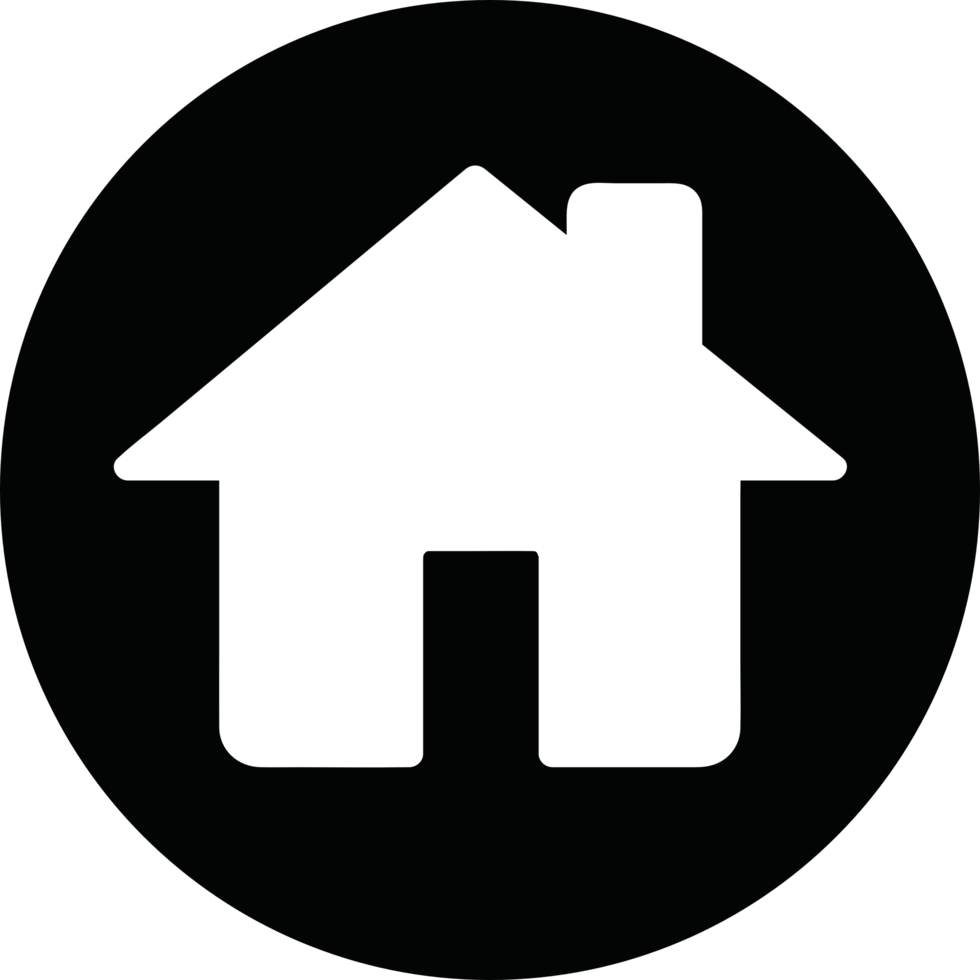 @PIACEREproject
@PIACERE
@PIACERE
@PIACERE project
www.piacere-project.eu
@PIACERE project H2020
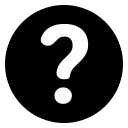 WHAT?
Runtime Security Monitoring
Ensure that the conditions of the QoS are met at all times and that a failure or non-compliance of NFRs is not likely to occur, with verified security violations at runtime
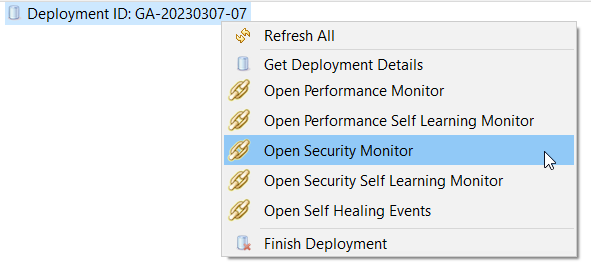 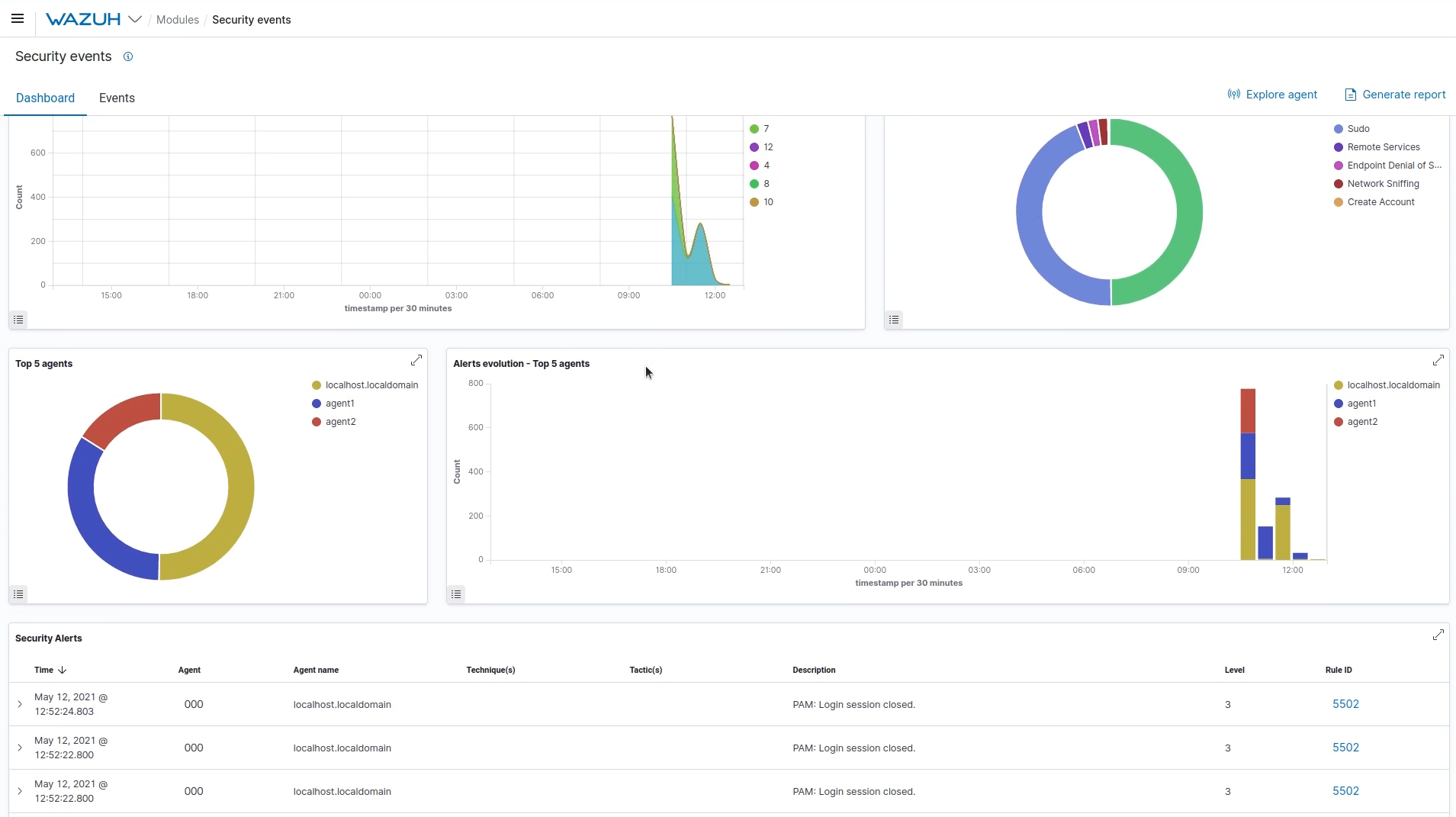 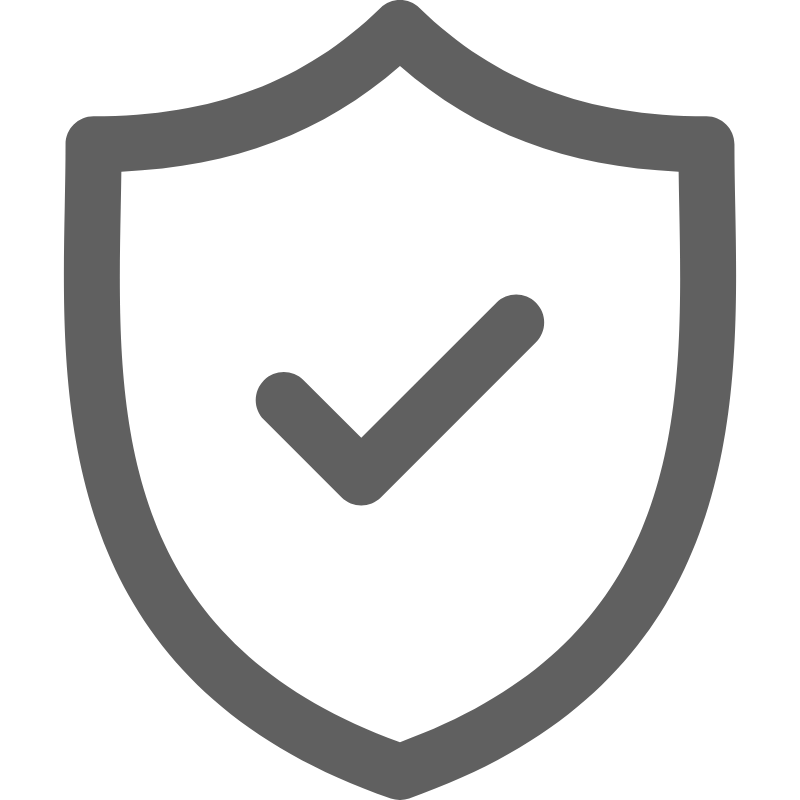 DEPLOY SECURITY AGENTS AUTOMATICALLY
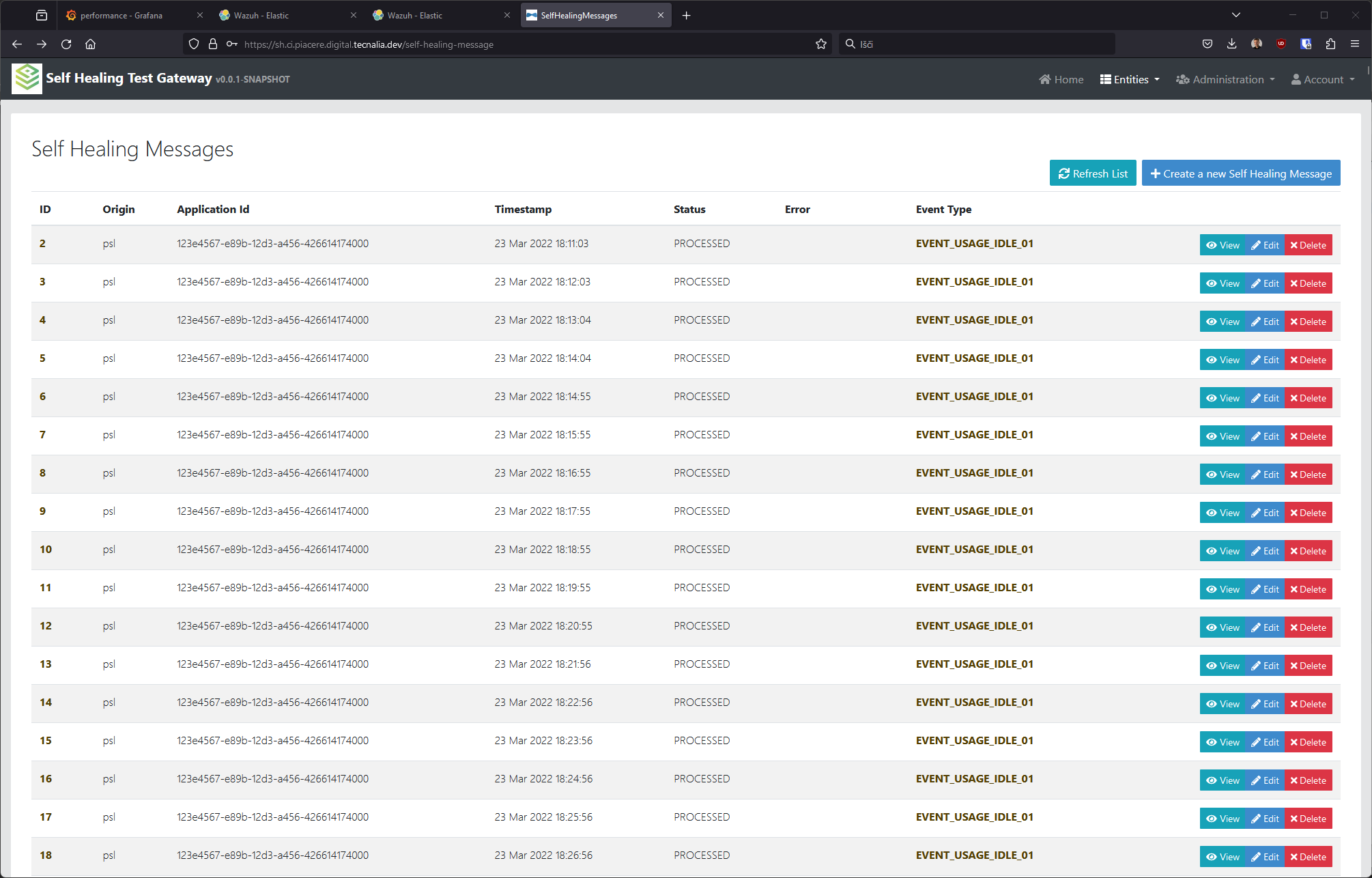 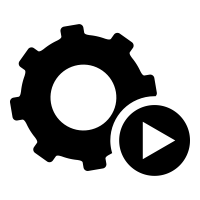 AUTOMATE DETECTION AND INCIDENT RESPONSE
INTEGRATE WITH EXISTING SDLC SUPPORTING PROCESSES
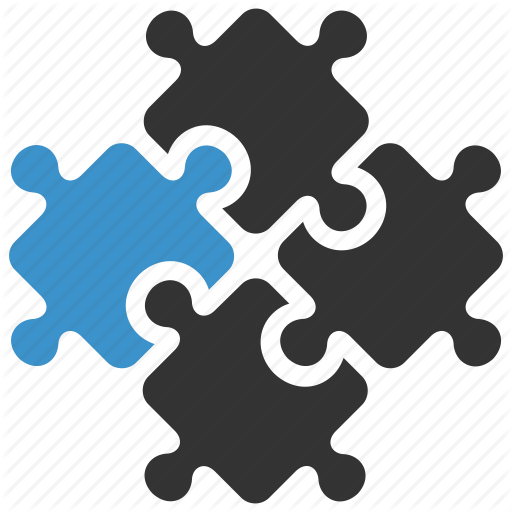 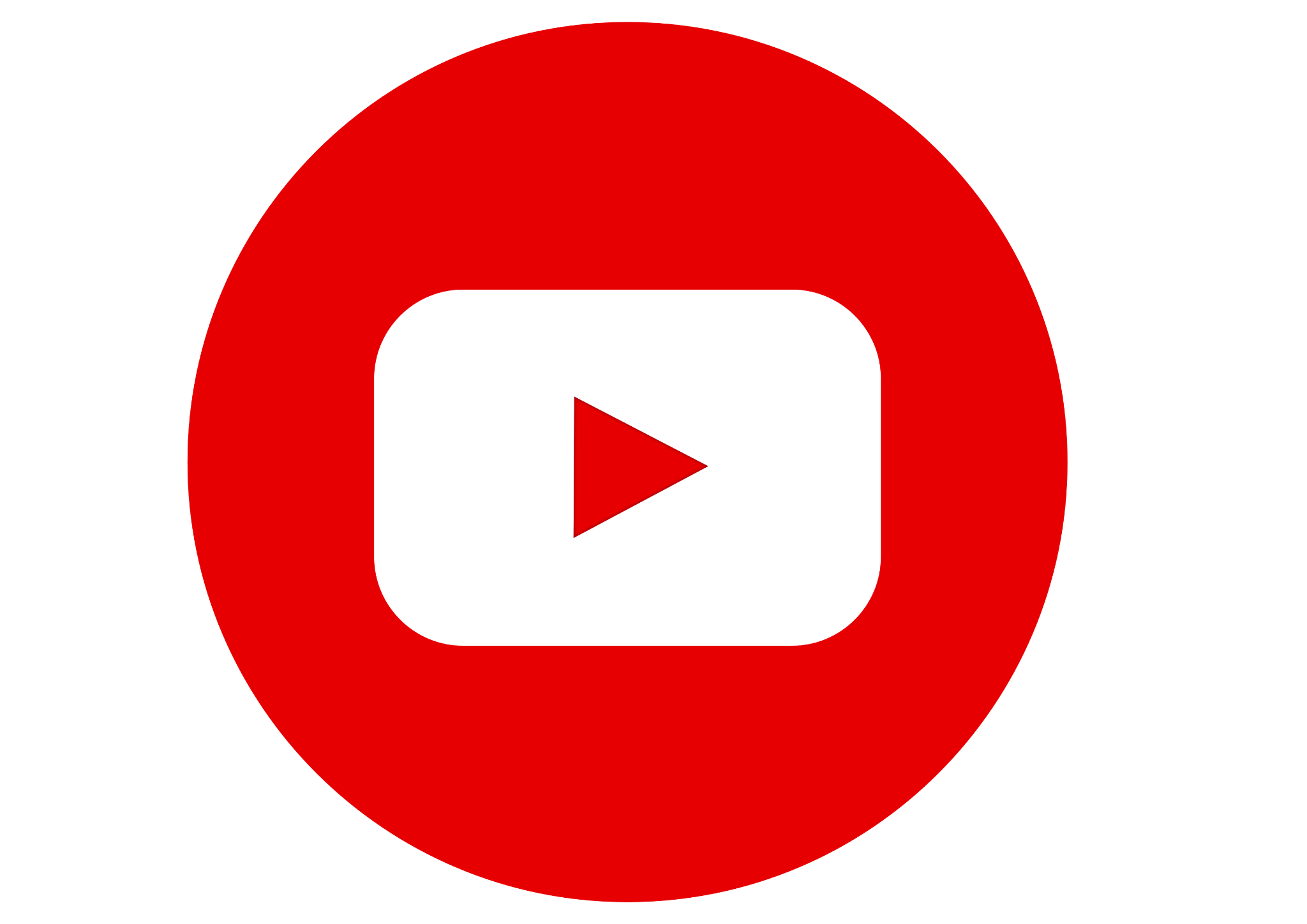 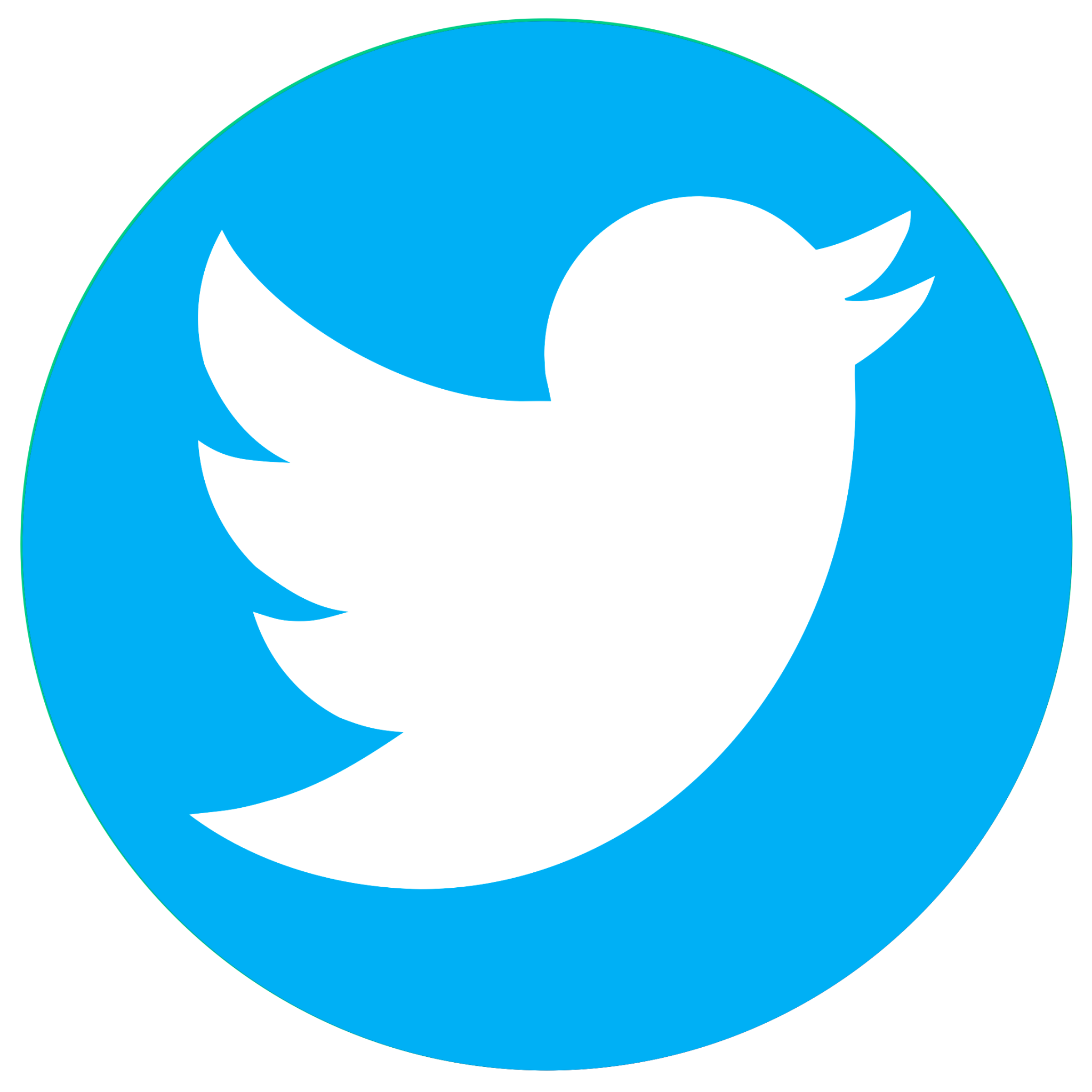 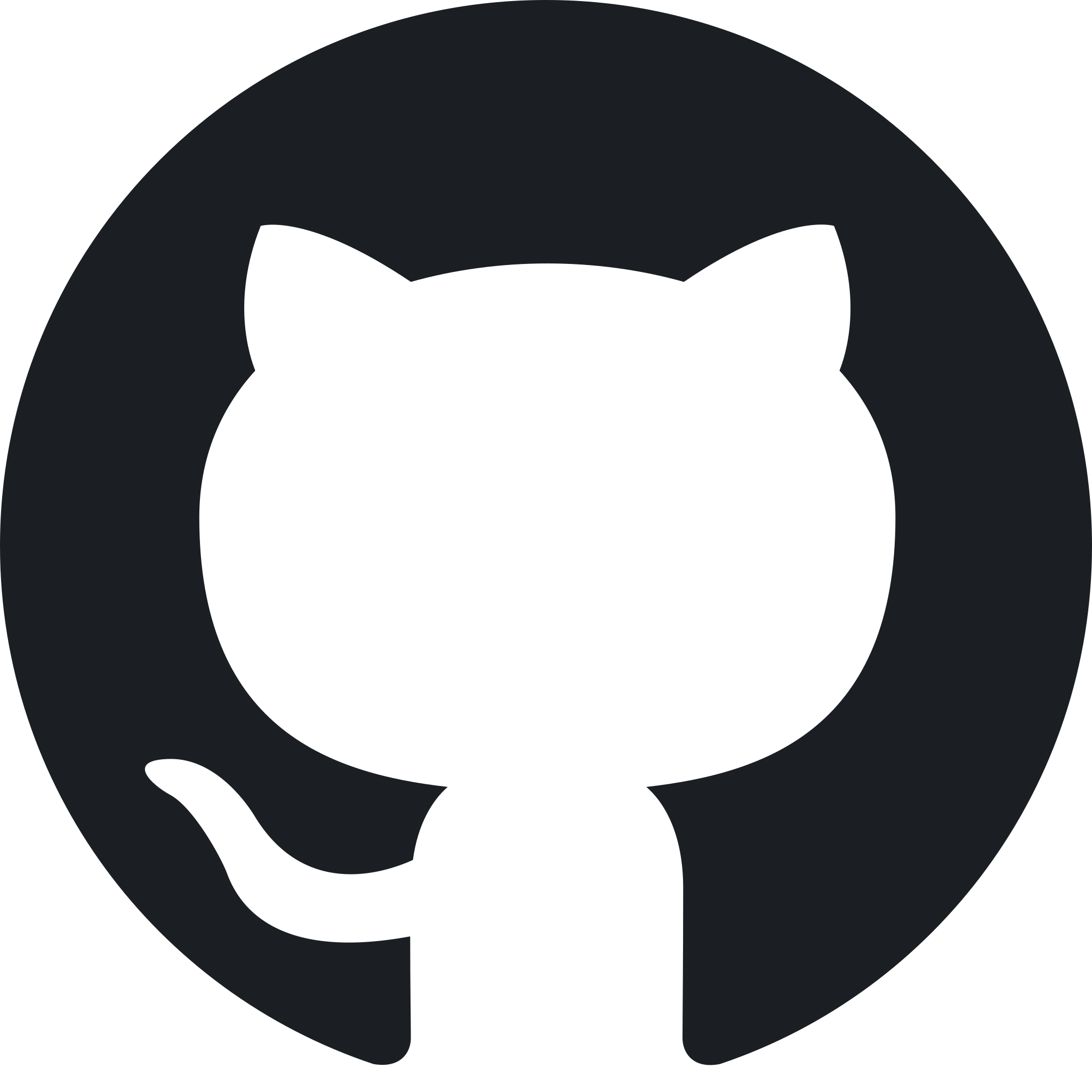 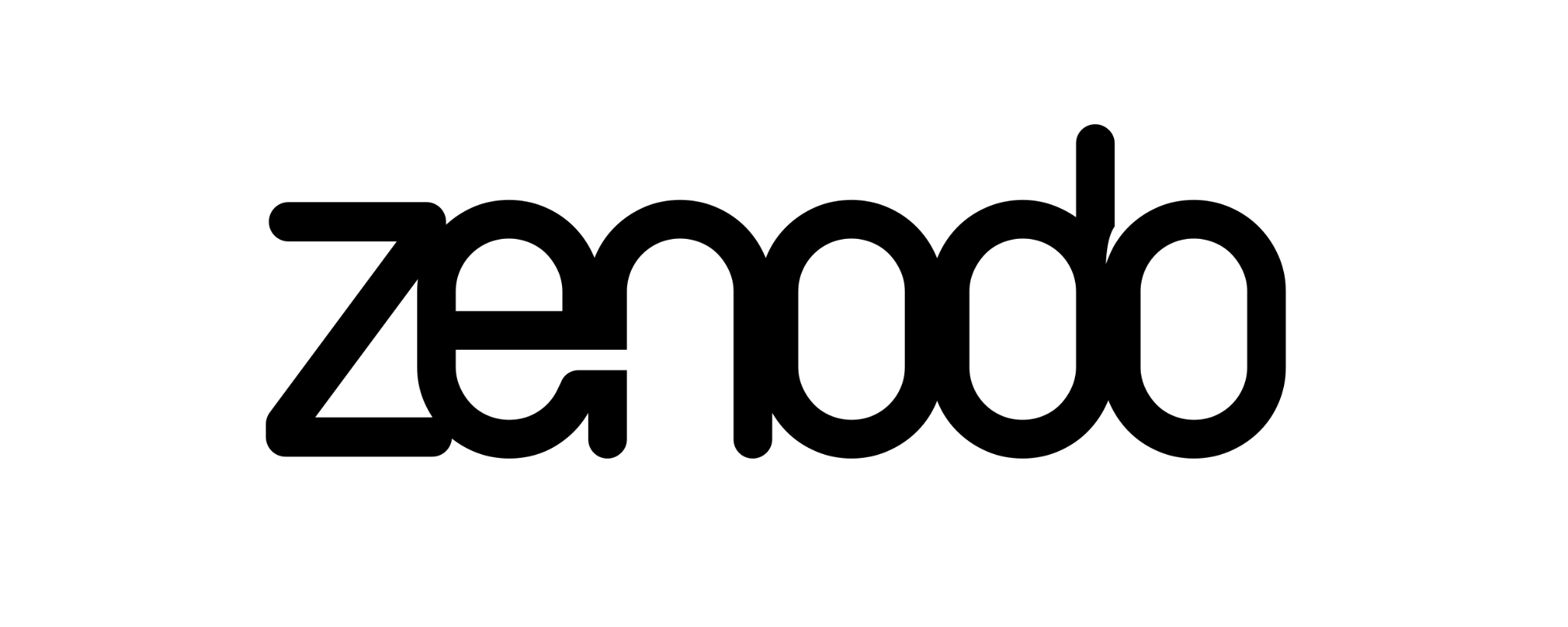 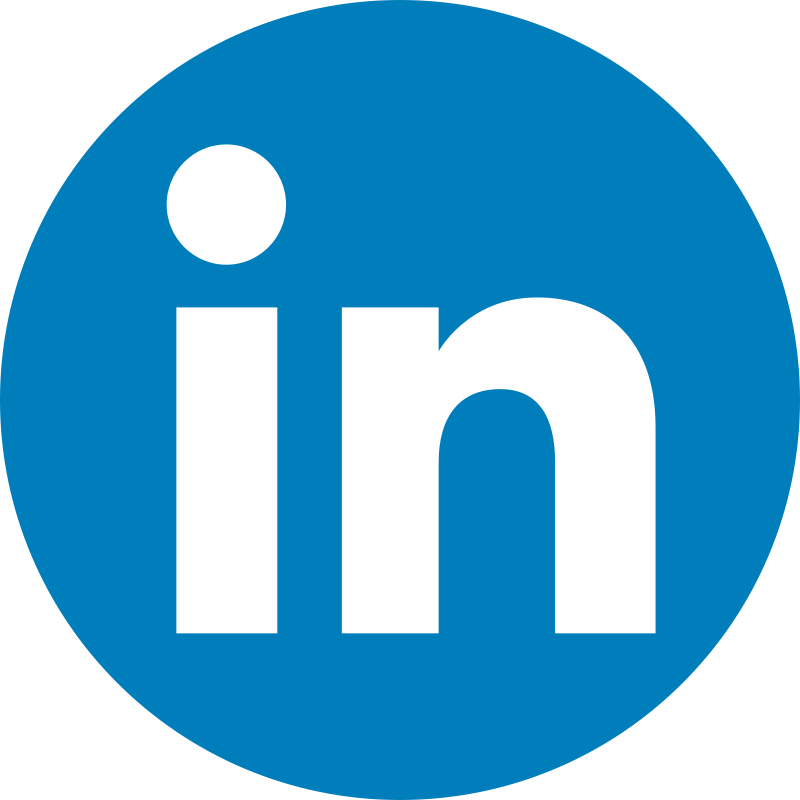 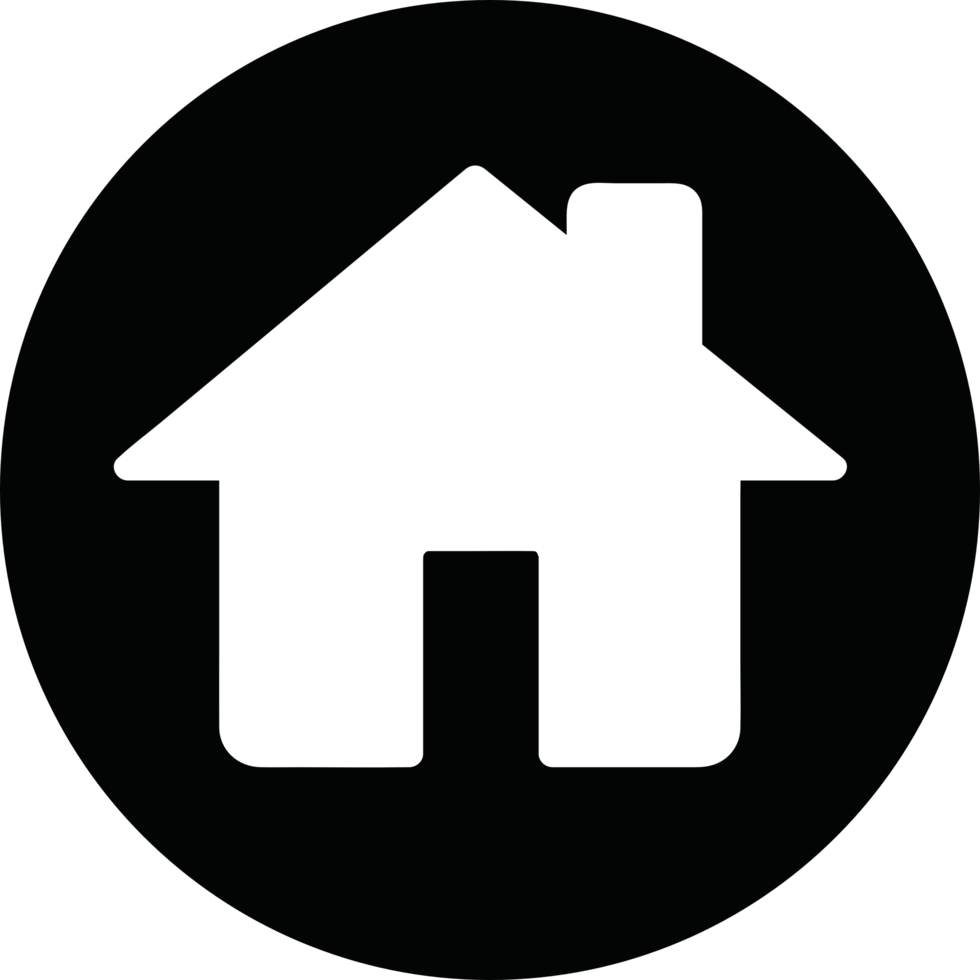 @PIACEREproject
@PIACERE
@PIACERE
@PIACERE project
www.piacere-project.eu
@PIACERE project H2020
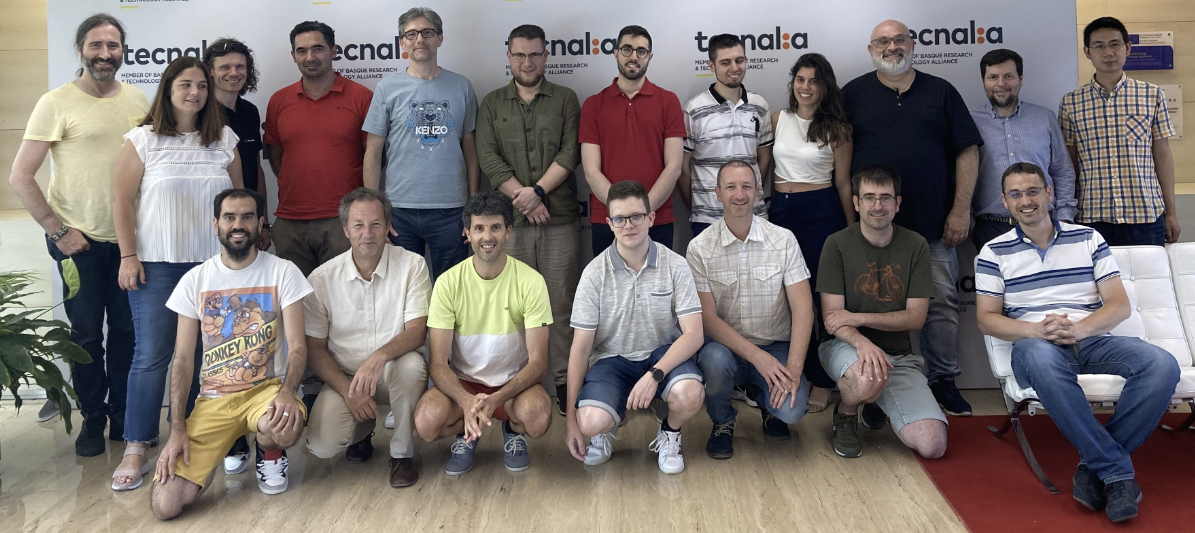 www.piacere-project.eu //  Contact: joao.pitacosta@xlab.si
Thank you!